Checkpoints
Year 7 diagnostic mathematics activities
Understanding multiplicative relationships: fractions and ratio
27 Checkpoint activities 
7 additional activities
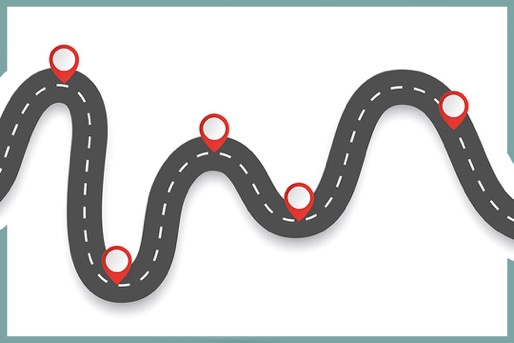 Published in 2021/22
About this resource
This resource is designed to be used in the classroom with Year 7 students, although it may be useful for other students.
The Checkpoints are grouped around the key ideas in the core concept document, 3.1 Understanding multiplicative relationships, part of the NCETM Secondary Mastery Professional Development materials.
Before each set of Checkpoints, context is explored, to help secondary teachers to understand where students may have encountered concepts in primary school.
The 10-minute Checkpoint tasks might be used as assessment activities, ahead of introducing concepts, to help teachers explore what students already know and identify gaps and misconceptions. 
Each Checkpoint has an optional question marked     . This will provide further thinking for those students who have completed the rest of the activities on the slide.
The notes for each Checkpoint give answers (if appropriate), some suggested questions and things to consider. 
After each Checkpoint, a guidance slide explores suggested adaptations,              potential misconceptions and follow-up tasks. These may include the           additional activities at the end of this deck.
Checkpoints 1–9
*This three-digit code refers to the statement of knowledge, skills and understanding in the NCETM’s Sample Key Stage 3 Curriculum Framework (see notes below for more information).
[Speaker Notes: In the Sample Key Stage 3 Curriculum Framework, statements of knowledge, skills and understanding are arranged to give an example teaching order. The three-digit code for each statement in the framework is a clickable hyperlink to documents with more detailed information, including the key ideas contained within that statement. These key ideas are also shown on slides 6–7 in this deck.]
Checkpoints 10–17
*This three-digit code refers to the statement of knowledge, skills and understanding in the NCETM’s Sample Key Stage 3 Curriculum Framework (see notes below for more information).
[Speaker Notes: In the Sample Key Stage 3 Curriculum Framework, statements of knowledge, skills and understanding are arranged to give an example teaching order. The three-digit code for each statement in the framework is a clickable hyperlink to documents with more detailed information, including the key ideas contained within that statement. These key ideas are also shown on slides 6–7 in this deck.]
Checkpoints 18–27
*This three-digit code refers to the statement of knowledge, skills and understanding in the NCETM’s Sample Key Stage 3 Curriculum Framework (see notes below for more information).
[Speaker Notes: In the Sample Key Stage 3 Curriculum Framework, statements of knowledge, skills and understanding are arranged to give an example teaching order. The three-digit code for each statement in the framework is a clickable hyperlink to documents with more detailed information, including the key ideas contained within that statement. These key ideas are also shown on slides 6–7 in this deck.]
Key ideas
*‘There are additional resources exemplifying these key ideas in the Secondary Mastery Professional Development | NCETM.
Key ideas
*‘There are additional resources exemplifying these key ideas in the Secondary Mastery Professional Development | NCETM.
Multiplicative relationships
Checkpoints 1–9
Multiplicative relationships
Checkpoint 1: Pay rises
Carol earns £4 000 per month.
She gets a pay rise, so she earns £4 500 per month.
Richard earns £400 per month.
He gets a pay rise, so he earns £800 per month.
Who has the best pay rise?
What do you think is a fair pay rise for Carol, if Richard’s pay increases from £400 to £800 per month? Is £4 500 fair or should it be a different amount? 
Explain your answer.
[Speaker Notes: This slide is animated. Each question will appear separately so you can choose the pace at which to work with your class. 

Answers
This is intended as a question that may provoke debate, rather than having a definitive answer. 
Students may argue that Carol has the greatest pay rise, as her increase of £500 is greater than Richard’s increase of £400.
Alternatively, students could argue that Richard has the greatest pay rise as his pay has increased by the biggest proportion. An increase of £400 on £400 is a 100% pay rise, while an increase of £500 on £4 000 is a 12.5% pay rise.

Suggested questioning
What is the same about their pay rises? What is different?
Who has seen the biggest change to their salary? Why?
How else could you describe the change to that person’s salary?

Things to think about
Checkpoint 1 explores whether students reach for a sense of proportion when comparing a change in value. The word ‘best’ is open for interpretation; think about how you will structure this in a classroom situation. Will you ask students to discuss in pairs or groups first? Could you assign pupils a ‘stance’ and ask them to come up with a convincing argument for why either Carol or Richard has the best rise?]
Checkpoint 1: Guidance
Checkpoint 2: Multiplication square
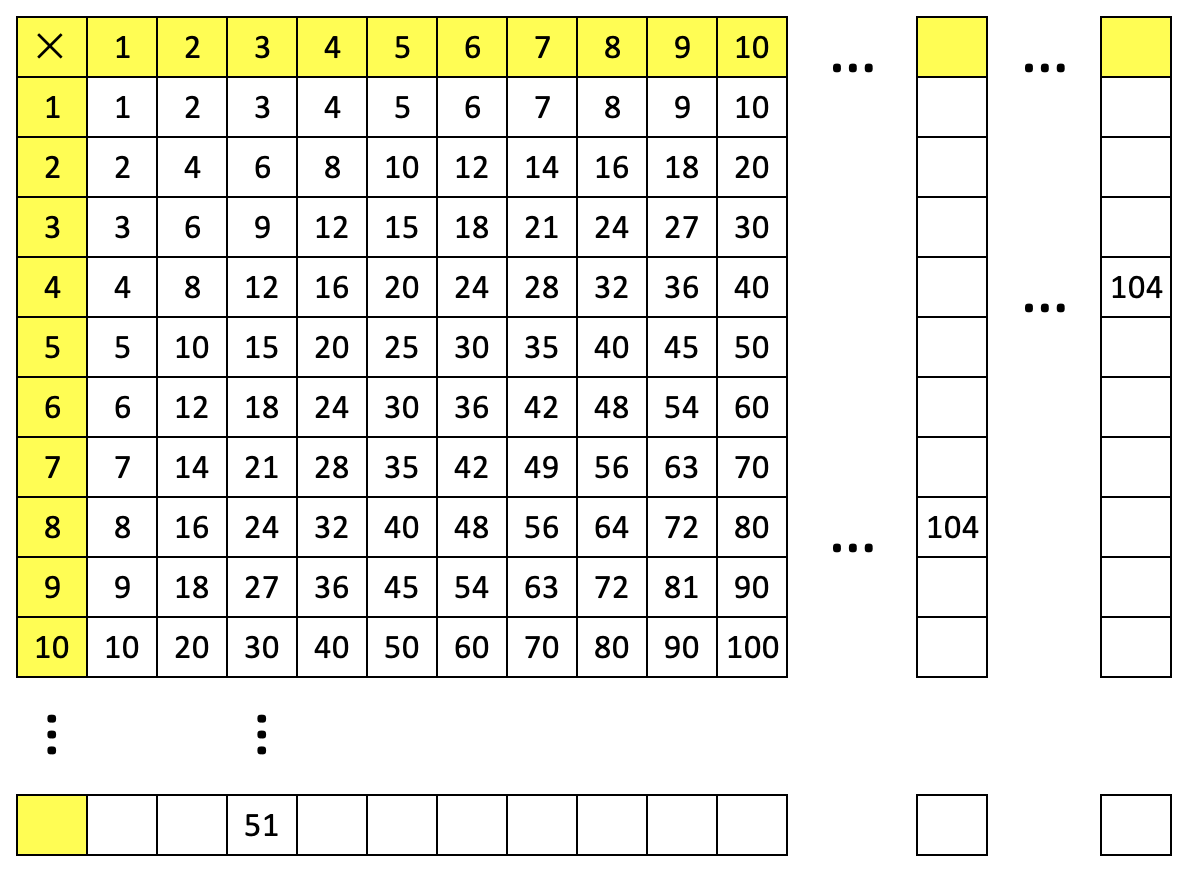 This is a multiplication square.
It’s been extended in each direction.
How many of the missing numbers can you fill in?
Create another column that could go in between the two extra columns given.
[Speaker Notes: This slide is animated. The further thinking question will appear separately so you can choose the pace at which to work with your class. A printable resource is provided on slide 78.

Answers
Row: yellow box = 17, then 17, 34, 51, 68, 85, 102, 119, 136, 153, 170 … 221 … 442
Column 1: yellow box =13, then 13, 26, 39, 52, 65, 78, 91, 104, 117, 130 … 221
Column 2: yellow box = 26, then 26, 52, 78, 104, 130, 156, 182, 208, 234, 260 … 442

? The first 10 multiples of any number between 13 and 26. 

Suggested questioning
What do you notice about the two columns given?
What is the relationship between the number given and the row/column it is in?
What was your strategy? Could you work this out another way?
How did you use the 104 in each column to fill in the rest of the column?
Do you notice a relationship between the two 104s in the grid?

Things to think about
Checkpoint 2 does not ask students to complete the missing boxes in any particular order; the order they choose may reveal how flexibly they can think about multiplicative relationships, and how confidently they can calculate. Note that the dots here are used to represent an unknown number of missing columns/rows, in the same way they might be used later in Key Stages 3 and 4 to represent missing numbers or a continuing sequence. Clarify this notation with students and check that they have understood it in this context.]
Checkpoint 2: Guidance
Checkpoint 3: Multiply 12
What other similar calculations can you write with ‘3 and a bit’ 12s?
Checkpoint 3: Guidance
Checkpoint 4: Products of 8
The arrows point to the products. What are the missing values?
16
17
18
19
20
21
22
23
24
c)
b)
a)
8 × __
8 × __
8 × __
d)
8 × __
e)
8 × __
8 × __
Checkpoint 4: Guidance
Checkpoint 5: True or false?
Najma says, ‘Write any numbers you like in the blue boxes, and I’ll be able to write a number in the red box so that the multiplication is correct.’
Is Najma correct? Give some examples to support your answer.
Would Najma be correct if the multiplication symbol was a division symbol? Why or why not?
Checkpoint 5: Guidance
Checkpoint 6: Muddy map
Bennie is out hiking. His map got muddy so he can’t read all of the scale!
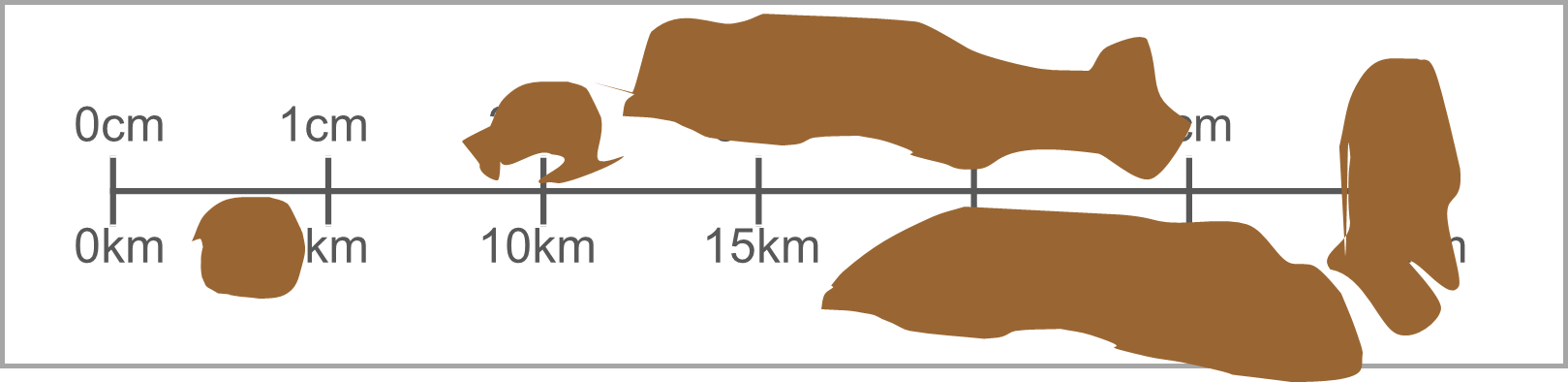 Fill in the missing numbers.
Bennie measures that his campsite is 5 cm away on the map. How many kilometres will he need to walk to get there?
He plans to stop at a church that is 10 km away. How many centimetres will this be on the map?
Bennie knows that the nearest town is 40 km away from the church. How many centimetres will this be on the map?  
Bennie walks along a path that is 4 km long. How many centimetres will this be on the map?
Bennie can walk at a pace of 6 km per hour. How long will it take him to walk each of the routes in parts b) to e)?
[Speaker Notes: This slide is animated. Each question will appear separately so you can choose the pace at which to work with your class. Printable resources are available on slides 79 (this scale) and 80 (a blank scale so you can change the values if required).

Answers
a) Top row: 0 cm, 1 cm, 2 cm, 3 cm, 4 cm, 5 cm, 6 cm. Bottom row: 0 km, 5 km, 10 km, 15 km, 20 km, 25 km, 30 km
b) 25 km
c) 2 cm
d) 8 cm
e) 0.8 cm

? b) 25 km would take 4 hours 10 minutes (or 250 minutes).
c) 10 km would take 1 hour 40 minutes (or 100 minutes).
d) 40 km would take 6 hours 40 minutes (or 400 minutes).
e) 4 km would take 40 minutes.

Suggested questioning
What do you notice about how each part of the number line steps up?
What do you notice about the relationship between the ‘matching’ numbers on the number line?
How did you work out your answer to part __? Did you use the number line or a different strategy?
Is there more than one way to do this?
Can you use any of your answers to help with other answers?

Things to think about
Throughout this deck, there are Checkpoints where a double number line representation may be a useful, if not familiar, representation. Students may not have seen them in an abstract mathematical context, but they are more likely to be aware of a double number line used as a scale on a map, as here. The numbers here are straightforward (1 cm to 5 km), and so a blank printable version is also provided (see slide 80) if you wish to assess if students are able to work with more challenging relationships.]
Checkpoint 6: Guidance
Checkpoint 7: Playback
Yuvraj is watching a video.
The video is 60 minutes long when watched at the normal speed.
Share		>
Playback Speed	>
Playback Speed	>

If the video lasted 40 minutes, what playback speed did he choose? How do you know?
[Speaker Notes: This slide is animated. Each question will appear separately so you can choose the pace at which to work with your class. 

Answers
a) 30 minutes
b) 20 minutes
c) 120 minutes or 2 hours

? 1.5× Students may reason that this is because 40 minutes is between 30 minutes (2.0× playback speed) and 60 minutes (1.0× playback speed), but that 1.25× playback speed would be closer to the original 60 minutes. 

Suggested questioning
What happens when you increase the playback speed?
Complete the sentence: As the playback speed increases, the time taken _____.
Why does a one-minute video played at 1.5× not take 45 seconds?
What do you notice about your pattern of answers for the ‘?’ question?

Things to think about
Checkpoint 7 uses a familiar context – video playback speed – to explore students’ reasoning with proportional relationships. Consider modelling the different playback speeds using a short video in class, if this would help students to understand the problem more completely.]
Checkpoint 7: Guidance
Checkpoint 8: Pie charts
Samira records the different ways that students travel to school. She records her results in a pie chart.
Which of these are possible tables for her pie chart? Why?
W
C
C
W
C
Bi
Bi
Bu
If Samira recorded 40 children in total, what would the values for each type of transport be?
One of Samira’s sectors represents three children. What could the total number of students in her survey be? How do you know?
[Speaker Notes: This slide is animated. Each question, and each individual table, will appear separately so you can choose the pace at which to work with your class. 

Answers
a) The only possible table is B. This is because it is the only set of values in the right proportion, where the value for walk/bike is twice the value for bus, and the value for car is three times the value of bus.*
b) Walk 10, bike 10, bus 5, car 15.

*If you ask the suggested question about changing the values in the table to be possible, the solutions could be:
A: Keep bus as 2 but change walk/bike to 4 and car to 6. Keep car as 3 but change walk/bike to 2 and bus to 1. It is not possible to create a table with a value of 5 for walk/bike .
C: Keep bus as 2 but change walk/bike to 4 and car to 6. It is not possible to create a table with a value of 6 for walk/bike or a value of 8 for car.

? If ‘bus’ represented 3 children, then the total number of students would be 24 (walk 6, bike 6, bus 3, car 9). If ‘car’ represented 3 children, then the total number of students would be 8 (walk 2, bike 2, bus 1, car 3).  If ‘walk’ or ‘bike’ represented 3, then ‘bus’ would have a value of 1.5 children, which is not possible. So the two possible total numbers of students in the survey are 8 or 24.

Suggested questioning
What can you tell me about the pie chart?
What was the most common mode of transport? What was the least?
How could you change the tables so that they are all possible?

Things to think about
Checkpoint 8 uses the context of pie charts, which are likely to be familiar from primary school, to consider the relationship between different parts of a whole. It may be worth reflecting with your department about when and how pie charts are currently taught within your KS3 curriculum. Are proportional relationships at the centre of your approach? Are there explicit links to work on fractions and ratio?]
Checkpoint 8: Guidance
Checkpoint 9: What’s best?
Which of the two offers below is better?
Explain why you think it’s better.
Is the multipack below a better offer?
Is it better than both the others, or just one? 
Explain why you think this.
2 for £3
3 for 2
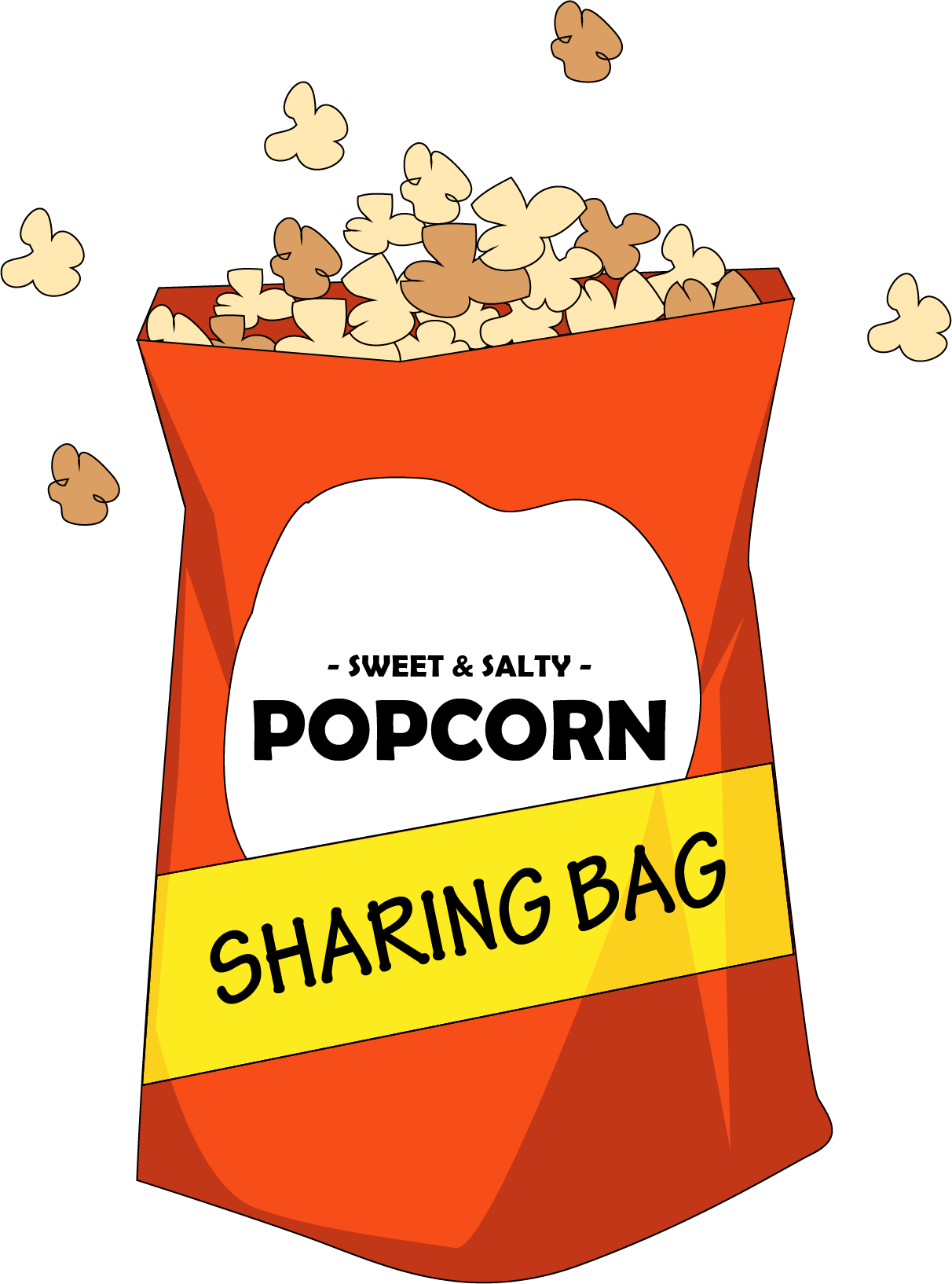 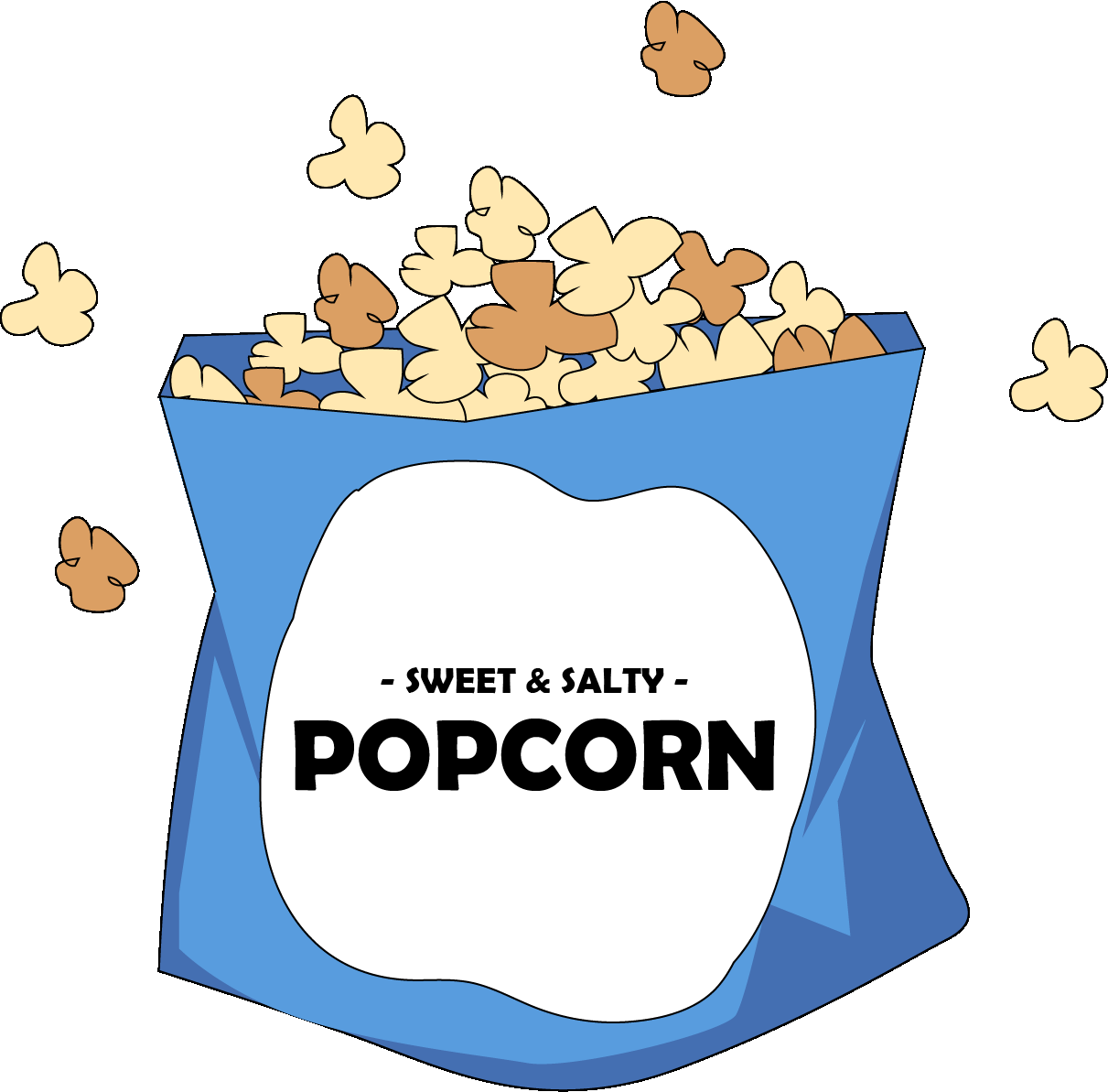 3 for £4
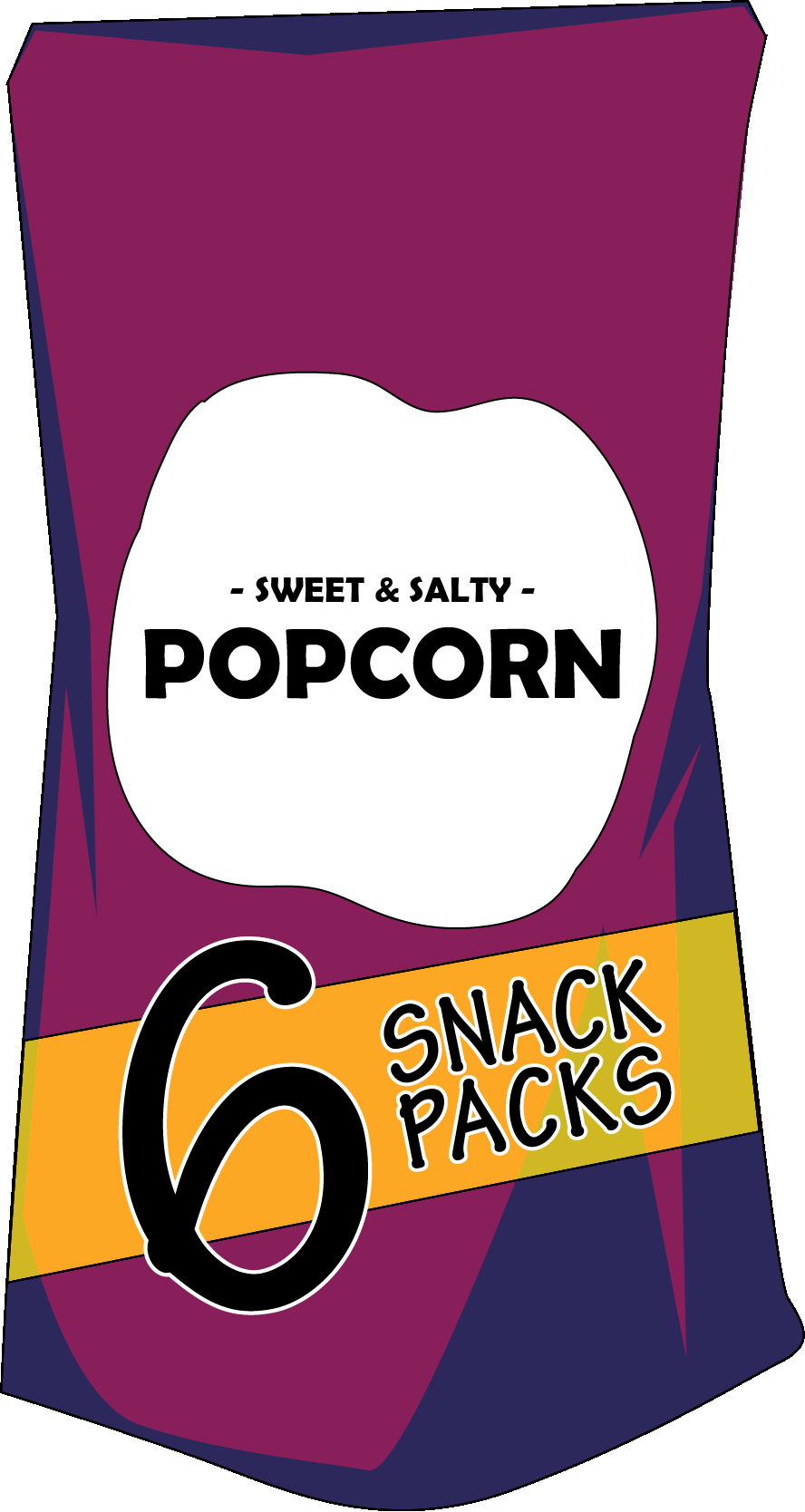 Popcorn Multipack
6 × 16 g
£1.70
Regular Popcorn
60 g
£0.75
Large Popcorn
180 g
£2.00
£1.78/100g
£1.11/100g
£1.25/100g
[Speaker Notes: This slide is animated. The multibuy offers (in the red boxes) will appear separately so you can choose whether to reveal these to your class with the rest of the information. The further thinking question will also appear separately.

Answers
These answers are not exhaustive. For more about the potential justifications, see the Guidance slide.

Students might choose large popcorn as it is cheaper per 100 g (£1.11 vs £1.25).
Students might choose regular popcorn as, if you buy three packets, the ‘3 for 2’ deal means it’s £1.50 for 180 g. This is cheaper than large popcorn at £2.00 for 180 g.
Students might suggest both are the same value, as 360 g has a value of £3 (once the multi-buy offers are applied).

? Students may argue that it is a worse deal than both of the original offers, as it is a higher cost per 100 g. Alternatively, students may argue that having individual bags is more useful in some situations, for example packing lunchboxes for a family. In this case, the ‘3 for £4’ deal means that you can get 18 individual bags for £4, but it would cost £9 to buy 18 individual regular popcorn bags.

Suggested questioning
How can you compare these?
How can you make something the same to help you compare?
Does which one is best change when you include the deal marked in red?
Is it always fair to compare different packets of snacks? 
Is there a reason why you might choose the more expensive snack?

Things to think about
Checkpoint 9 is one of the more open tasks, with the intention being that students have lots of different options to demonstrate their comparisons and reasoning rather than there being one right answer. Students are likely to have seen some examples of ‘best buy’ type problems before, but these may have been more limited. For this reason, the details for each product have been given in textboxes rather than as an image, so that you can choose to remove some information if you feel it would be best for your class.]
Checkpoint 9: Guidance
Fractions as an example of multiplicative relationships
Checkpoints 10–17
Fractions as an example of multiplicative relationships
[Speaker Notes: This slide is animated. Each question will appear separately so you can choose the pace at which to work with your class. 

Answers
a)

Suggested questioning
What

Things to think about]
Checkpoint 10: Splitting bars
Choose a fraction to complete each sentence.
This bar is split into equal parts. 
___ of the whole bar is white.
___ of the whole bar is grey.
This bar is also split into equal parts. 
___ of the whole bar is white.
___ of the whole bar is grey.
One bar is stretched and the other squashed.
Would your answers to parts a) to d) change?
Complete these sentences for each bar:
The grey is ___ of the white. The white is ___ of the grey.
Checkpoint 10: Guidance
Checkpoint 11: Strategies
12 ÷ 3 = 4
4 × 2 = 8
Tim
Rohit
=
=
×
2
3
12
1
24
3
8
1
12 ÷ 3 = 4
12 - 4 = 8
These are Gavinder’s workings. Explain what she has done. When might you use her strategy?
Checkpoint 11: Guidance
Checkpoint 12: Same and different calculations
Use a strategy of your choice to calculate:
What is the same and what is different about the calculations?
What was the same and different about your strategies?
Write a worded question for each calculation.
[Speaker Notes: This slide is animated. Each question will appear separately so you can choose the pace at which to work with your class. 

Answers
a) 2
b) 2
c) 12
d) 12
e) The questions are in matching pairs: a and b ask the same thing, as do c and d.
f) Students’ answers will vary depending on their understanding of the situation: they might use the same approach for each pair of questions or have a different approach for questions written using the word ‘of’ instead of a multiplication symbol (see ‘Assessing understanding’ on the Guidance slide for more information).

? Any valid worded context. Students may choose the same contexts for the matching questions.

Suggested questioning
Which of these questions did you find the easiest? Why?
Which of the questions have the same answer? 
Did you use the same strategy for the pairs of questions with the same answer? Why or why not?

Things to think about
Like Checkpoint 11, Checkpoint 12 is a relatively closed task addressing whether students recognise the equivalence of fraction multiplication and finding fractions ‘of’ an amount. Consider the order in which you might use Checkpoints 11 and 12: is there a benefit to exploring the strategies for solving the problems before comparing different ways that the problems might be expressed?]
Checkpoint 12: Guidance
Checkpoint 13: Nine-tenths or minus 10
Which is the greater calculation in each pair?
a)
100 – 10
b)
1 000 – 10
Choose a value to complete this set of questions.
___ – 10
Can you choose a value so that the left-hand calculation is the greater? Is there more than one value that would work?
Checkpoint 13: Guidance
Checkpoint 14: Same and different bars
What is the same and what is different about these bar models?
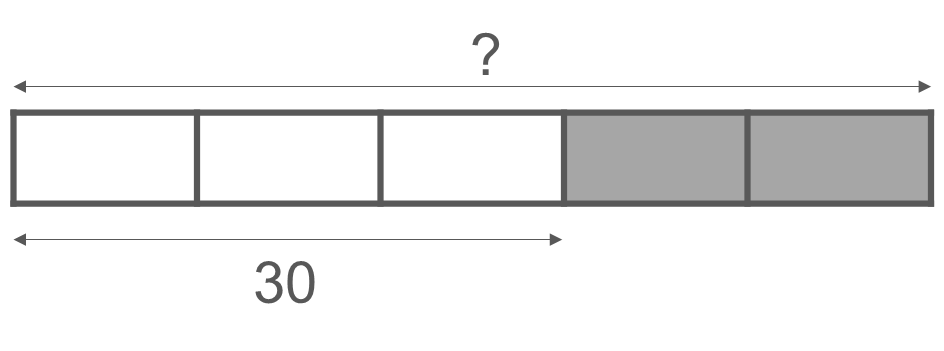 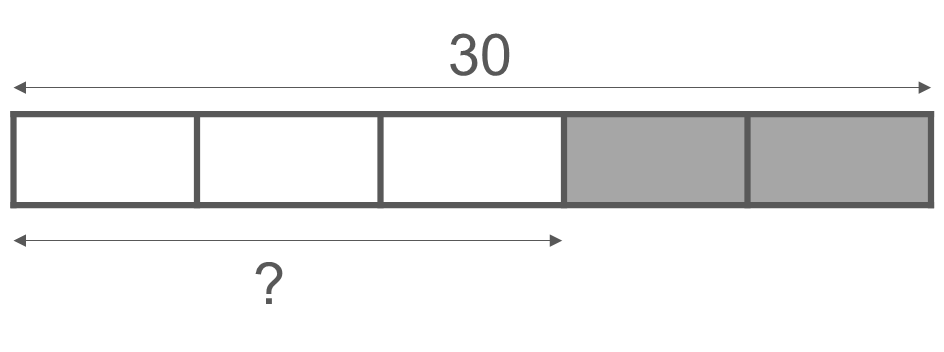 Find the missing value each time. How is your strategy different each time?
Write a worded problem for each bar model.
Where else could you have written 30 on the bar model?
What would the other parts of the bar model then represent?
Checkpoint 14: Guidance
Checkpoint 15: Fifteen
= 15
a)
b)
= 15
d)
c)
= 15
e)
f)
Write your own pairs of fraction questions using 15. 
Can you write a pair using quarters? 
How about tenths?
h)
= 15
g)
Checkpoint 15: Guidance
Checkpoint 16: Savings
Four students earn money from part-time jobs. They spend some and save the rest.
Nishma earns £40 from dog walking, and saves £16. What fraction of her earnings does she save?
Order the students according to the amount that they save.
Now order the students according to the fraction of their earnings that they save.
What is the same/different about your two answers? Why?
Checkpoint 16: Guidance
Checkpoint 17: Clocks
Abimbola has an unusual clock. Rather than having hands, it shows the fraction of the hour that has passed.
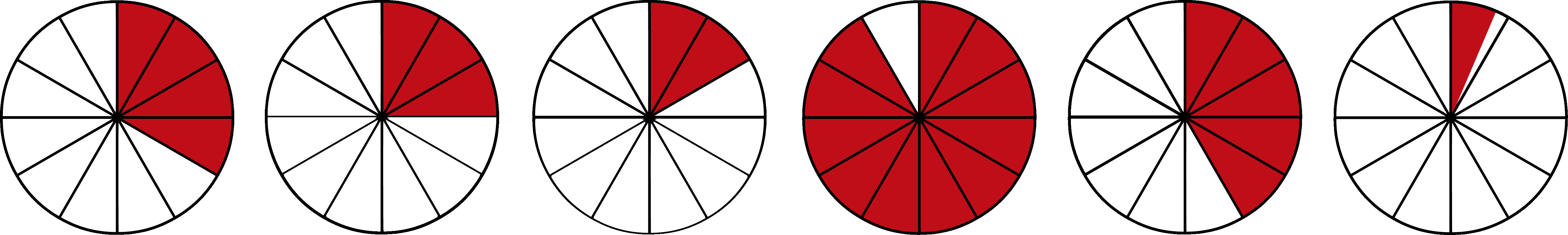 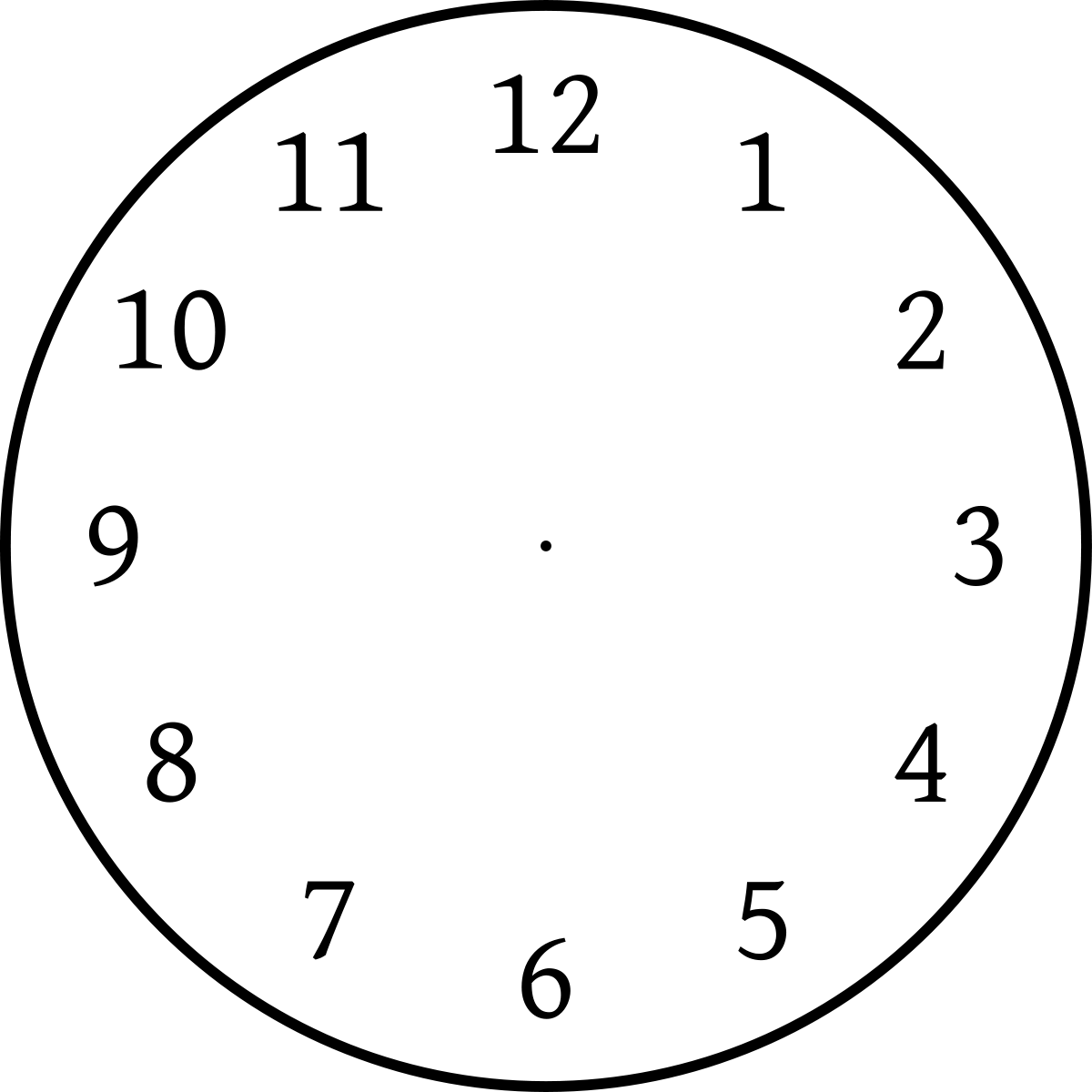 For each clock below, write:
what fraction of an hour has passed
how many minutes this is.
Abimbola’s clock
Normal clock
b)
c)
d)
e)
a)
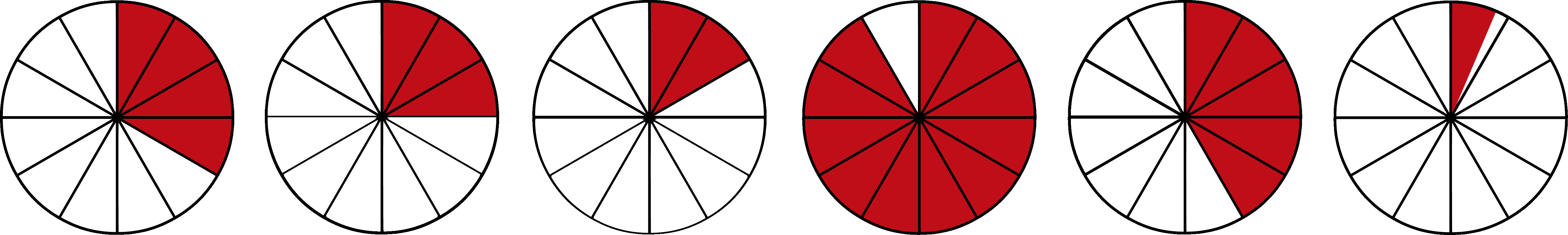 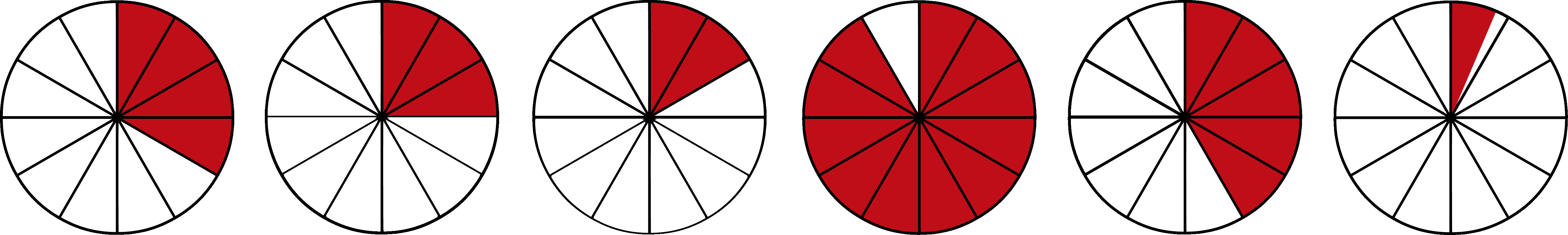 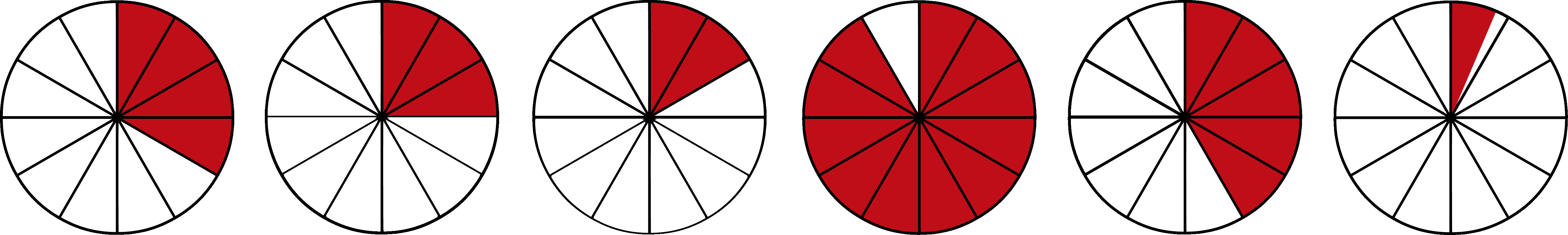 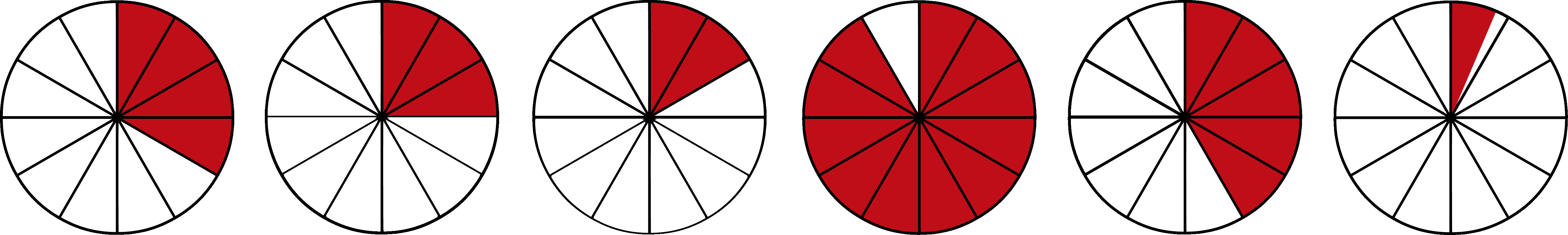 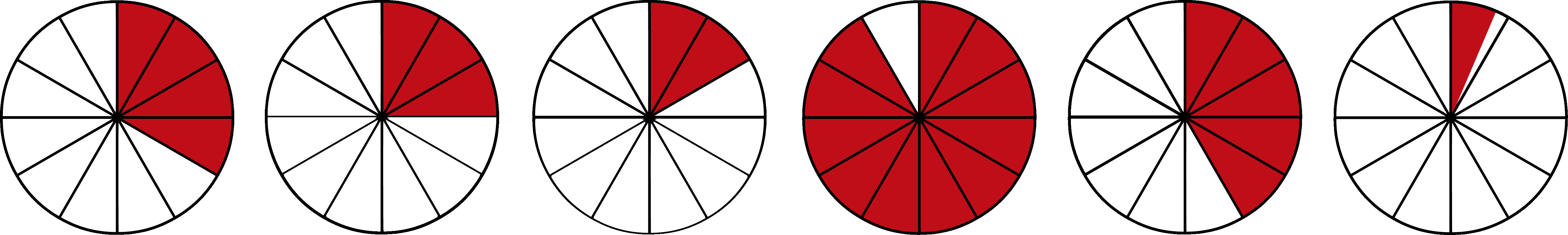 Choose two of the clocks. What is the difference between them? 
Which pair of clocks has the biggest difference? Which pair has the smallest?
Checkpoint 17: Guidance
Ratio as an example of multiplicative relationships
Checkpoints 18–27
Ratio as an example of multiplicative relationships
Checkpoint 18: Shades of orange
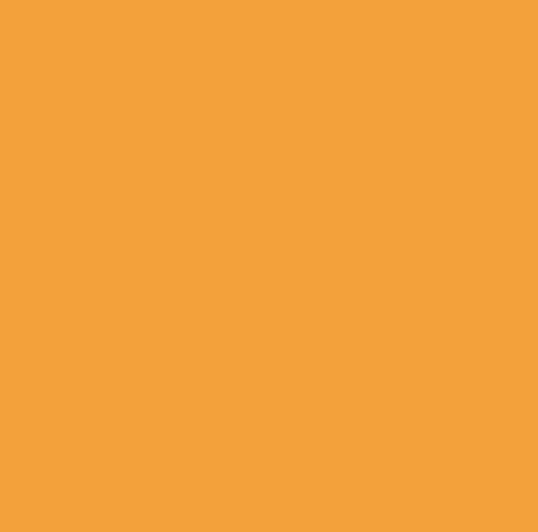 This orange paint is made using two cans of yellow for every one can of red.
Graham, Phil and Alison are given the orange paint. 
They each add three more cans to the mix, using only red and yellow.
What can you say about the colour of the cans of paint that were added in each case?
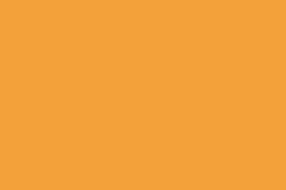 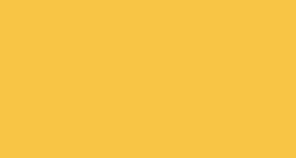 + 3 cans
Graham’s paint turns lighter.
Phil’s paint stays the same colour.
Alison’s paint turns darker.
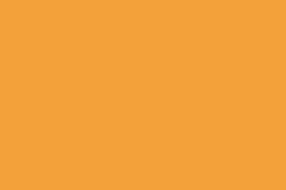 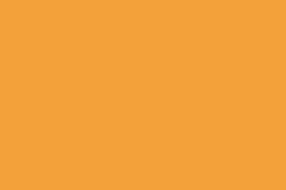 + 3 cans
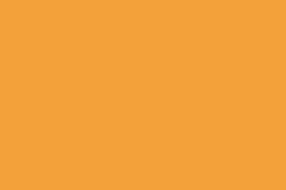 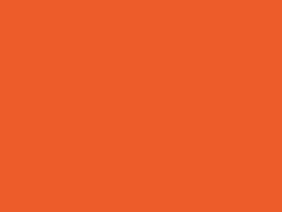 + 3 cans
One can of red and one can of yellow is added to each of the three paint mixes. Does each one become more red or more yellow?
[Speaker Notes: This slide is animated. Each question will appear separately so you can choose the pace at which to work with your class. 

Answers
a) The paint has become more yellow, so the ratio of paint must include more yellow than red, and it must be a higher proportion of yellow than the original. Since there are three cans used, they must all be yellow as one red and two yellow would maintain the original colour.
b) The paint stays the same colour so the paint added must be the same as the original mix, so two yellow and one red.
c) The paint becomes more red, so either all three cans are red, or two are red and one is yellow. It's not possible to tell which. 

? Paint mix a: more red. Paint mix b: more red (as red now represents a greater proportion of the whole mix than previously). Paint mix c: more yellow.

Suggested questioning
Has the added paint made it turn more red, more yellow, or stay the same?
What would happen if we mixed two cans of the same coloured paint together?

Things to think about
Mixing paint is a fairly common context for exploring ratio, but in this Checkpoint the focus is less on precision and more on a sense of what will happen to the tone of the paint. As with the majority of the tasks in this section, the relationship is described using the language of ‘for every’, rather than using the mathematical notation of ratio. Some students may be familiar with the notation, as it is in the non-statutory guidance. However, it is certainly not an expectation. Instead, the assessment focus is on the multiplicative thinking that is needed to underpin future work on ratio.]
Checkpoint 18: Guidance
Checkpoint 19: Dough
Most bread doughs start with flour and water.
To make chapati, for every two cups of flour, you add one cup of water.
To make pizza base, for every three cups of flour, you add two cups of water.
In each bowl, is it chapati dough, pizza base dough, or neither?
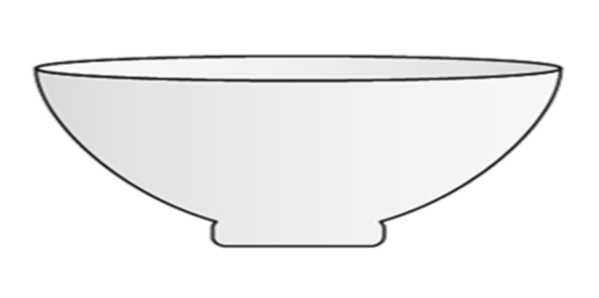 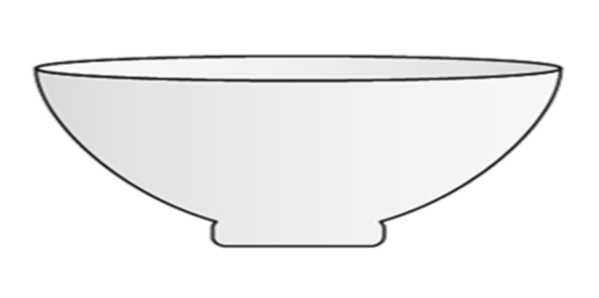 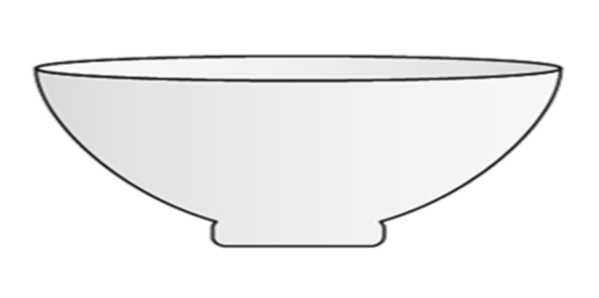 a)
c)
b)
12 cups flour
6 cups water
9 cups flour
6 cups water
12 cups flour
8 cups water
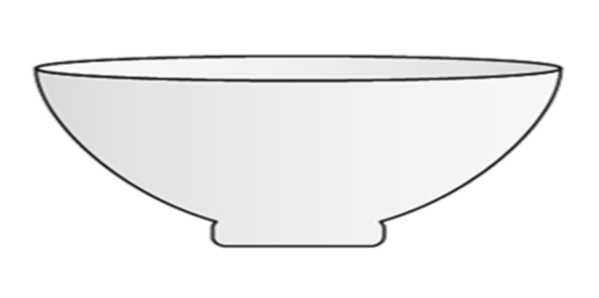 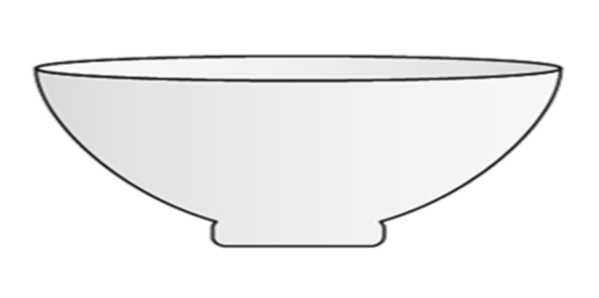 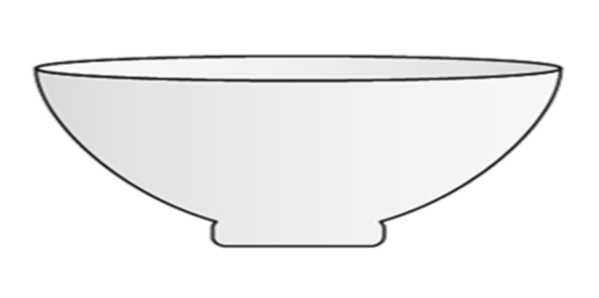 d)
e)
f)
24 cups flour
12 cups water
18 cups flour
12 cups water
24 cups flour
18 cups water
What would you need to add to each bowl to swap the dough to make the other kind? Is there more than one way to do this?
[Speaker Notes: This slide is animated. Each question will appear separately so you can choose the pace at which to work with your class. 

Answers
a) Pizza base
b) Pizza base
c) Chapati
d) Pizza base
e) Chapati
f) Neither. To make pizza base, it should be 24 cups flour and 16 cups water.

? These answers suggest the minimum that needs to be added to each mixture; there are an infinite number of possible answers, provided that (for chapati) there is twice as much flour as water or (for pizza base) there is one and a half times as much flour as water.
a) three cups of flour; b) four cups of flour; c) two cups of water; d) six cups of flour; e) four cups of water; f) To make pizza, add three cups of flour. To make chapati, 12 cups of flour.

Suggested questioning
How do you work out which dough it is? Do you use the same strategy each time?
What do you notice about all of the flour values for the __ dough?
Do you notice anything about any of the other values?
Which was the hardest to work out? Why?

Things to think about
Checkpoints 19 and 20 both explore the first steps of recipes that only involve two ingredients, so that students can focus on the relationship between two parts, rather than keeping track of lots of ingredients. The structure of each Checkpoint is subtly different, so that you can explore different aspects that underpin the teaching of ratio at Key Stage 3. Here, they are identifying which dough is in which bowl, which touches on understanding of equivalent ratios.]
Checkpoint 19: Guidance
Checkpoint 20: Imperfect meringues
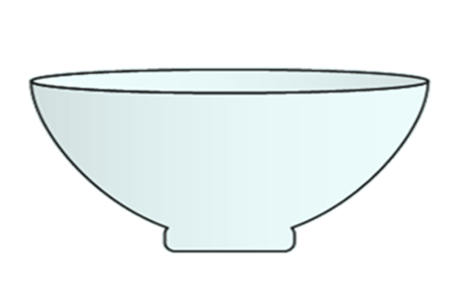 To make the perfect meringue, for every three eggs you add 150 g sugar.
150 g sugar
3 eggs
What do you need to add to each mixture below to make the meringue perfect?
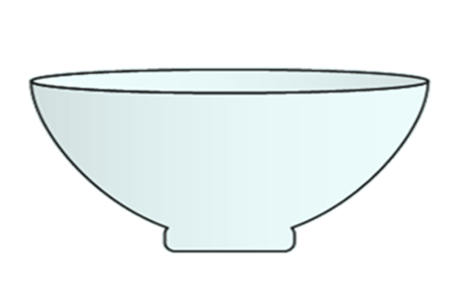 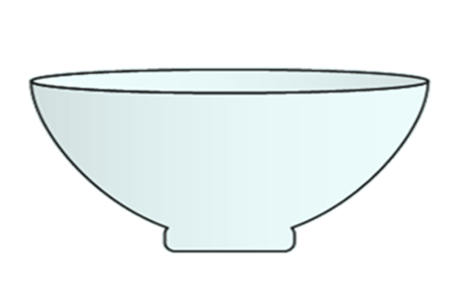 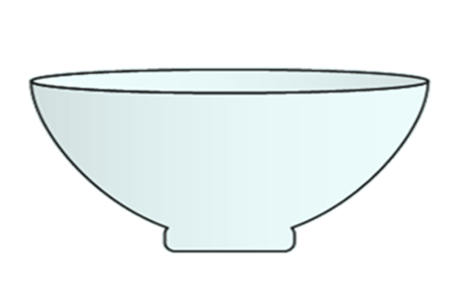 400 g sugar
9 eggs
a)
200 g sugar
6 eggs
b)
450 g sugar
7 eggs
c)
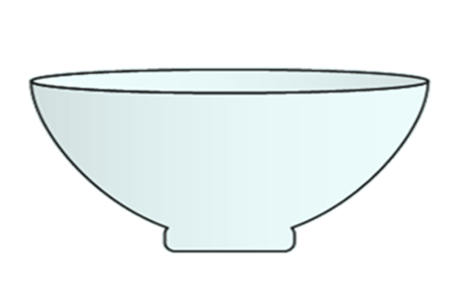 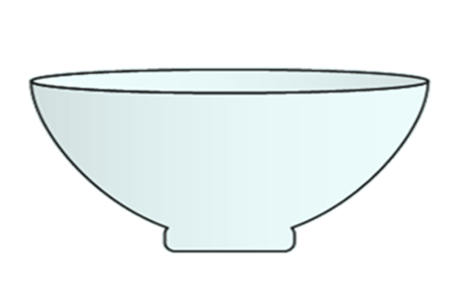 500 g sugar
10 eggs
500 g sugar
9 eggs
d)
e)
What other combinations of eggs and sugar would make a perfect meringue? Could you make one with 20 eggs? How about one with 20 g sugar? Why or why not?
Checkpoint 20: Guidance
Checkpoint 21: Flowers
A flower has three petals and two leaves.
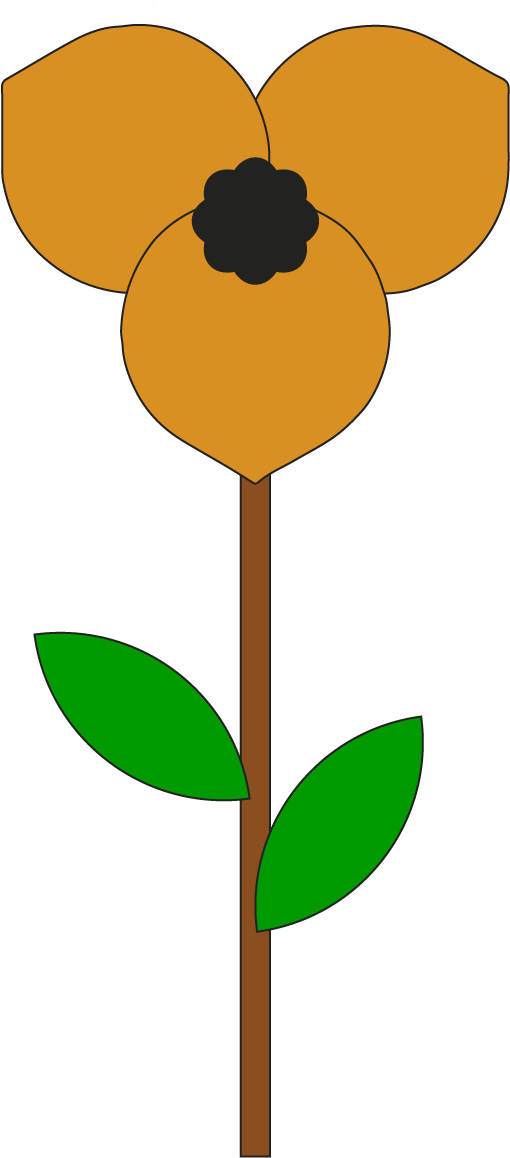 Complete the first table.
Complete the second table. 
How was your strategy different this time?
Is it possible to complete the third  table? Why or why not?
[Speaker Notes: This slide is animated. Each question will appear separately so you can choose the pace at which to work with your class. A printable version of the tables can be found on slide 83, with additional columns so that you can explore beyond the given values if you choose to.

Answers
a) Reading along each row from left to right:
Number of flowers: 1, 2, 3, 6, 18, 20
Number of petals: 3, 6, 9, 18, 54, 60
Number of leaves: 2, 4, 6, 12, 36, 40

b) Reading along each row from left to right:
Number of flowers: 30, 10, 15
Number of petals: 90, 30, 45
Number of leaves: 60, 20, 30 

? The second and third columns are impossible. The number of petals must be divisible by three and the number of leaves must be divisible by two.

Suggested questioning
What is your strategy for completing the tables? Will you fill in the columns in order from left to right?Do you use any of your previous columns to help you with the column you’re working on?
What is the relationship between the rows?
Which value is the smallest each time? Which is the biggest?

Things to think about
Checkpoint 21 is a companion to Checkpoint 22, offering a different structure to explore the same multiplicative relationships. You might choose to use just one of the two Checkpoints, or it may be interesting to try both and see if students interact differently with the problem when the relationships are modelled more explicitly, as they are in the tables here. Choosing which Checkpoint to use first may depend on how confidently students have handled other assessment tasks involving multiplicative relationships. Would using the tables first lead them too much, or provide them with a structure to support their reasoning?]
Checkpoint 21: Guidance
Checkpoint 22: Bunches of flowers
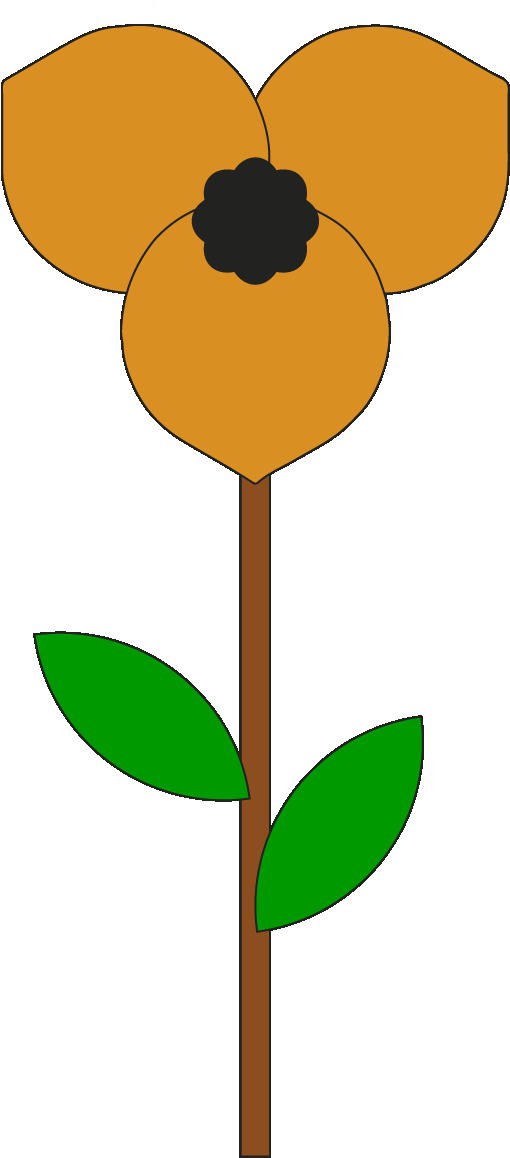 A flower has three petals and two leaves. 
Five children each pick a bunch of these flowers.
Who has the most flowers in their bunch?
I counted 60 leaves.
I counted 30 flowers.
I counted 80 leaves.
Anya
I counted 60 petals.
Deb
Neihal
I counted 90 petals.
Hafsa
Glenn
Could you swap the words ‘petals’ and ‘leaves’ above and still make a bunch of these flowers, with none left over? Why or why not?
Checkpoint 22: Guidance
Checkpoint 23: Running
Jiang and Eric do a week-long running challenge.
Jiang records her runs in kilometres. 
Eric records his runs in miles.
They know that eight kilometres is the same as five miles.

Who runs the furthest each day?
Wednesday
Tuesday
Friday
Monday
Saturday
Thursday
Jiang: 4 km
Eric: 4 miles
Jiang: 7 km
Eric: 5 miles
Jiang: 16 km
Eric: 10 miles
Jiang: 8 km
Eric: 4 miles
Jiang: 10 km
Eric: 5 miles
Jiang: 12 km
Eric: 7 miles
They run the same distance over the whole week.
How far did they each run on Sunday?
Checkpoint 23: Guidance
Checkpoint 24: How many times?
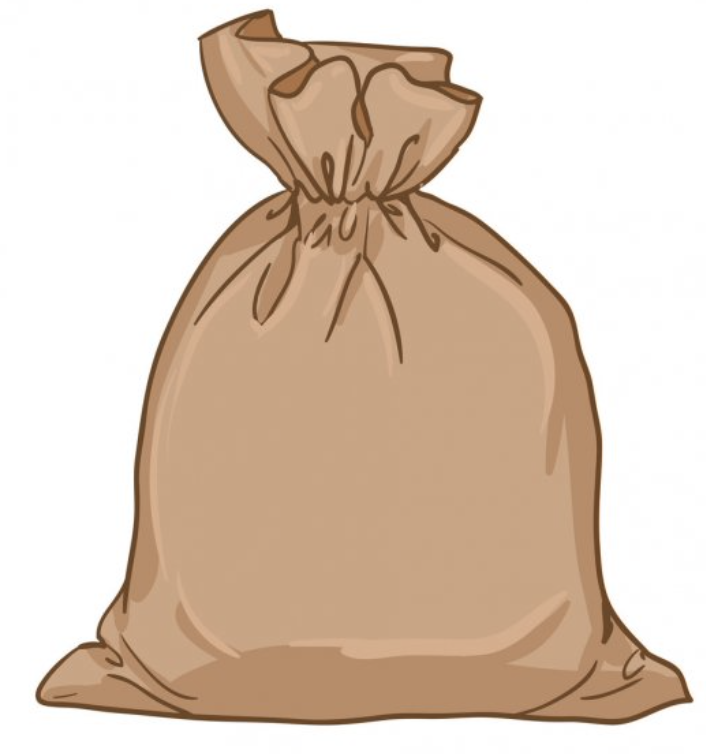 A bag contains some red and some blue counters.
Three-quarters of the counters in the bag are red.
There are more red counters than blue counters. How many times more?
How would your answer to part a change if four-fifths of the counters were red?
What fraction would be red if there were twice as many red counters as blue counters?
How would your answer to part c) change if there were ten times as many red counters as blue counters?
How would your answer to part b) change if three-fifths of the counters were red?
Checkpoint 24: Guidance
Checkpoint 25: Chocolates
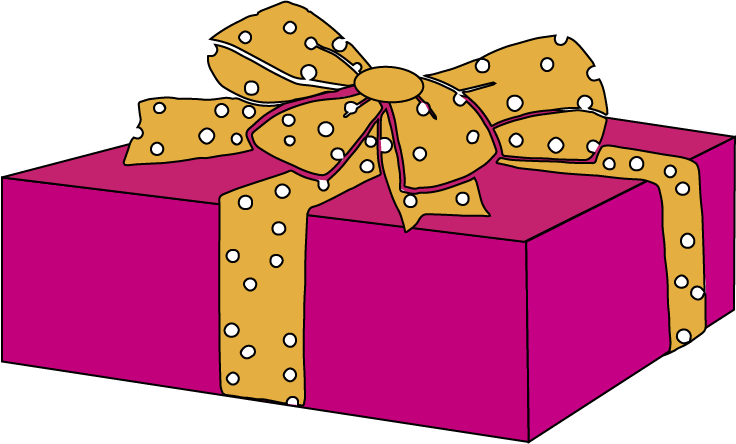 The chocolates in this box either have red or blue wrappers. 
The ratio of red to blue is 2:1.
Draw a possible number of chocolates in the box.
If there are 10 red chocolates, how many blue chocolates are there?
If there are 10 blue chocolates, how many red chocolates are there?
Is it possible for there to be 10 chocolates in total? Why or why not?
There are 10 more red chocolates than blue. How many are there in total?
How would your answers for b) to e) change if the number was 12 instead of 10?
[Speaker Notes: This slide is animated. Each question will appear separately so you can choose the pace at which to work with your class. 

Answers
a) Any valid pair of numbers, where the number of red is twice the number of blue (and the total number of chocolates is therefore a multiple of three).
b) Five blue chocolates.
c) Twenty red chocolates.
d) No, as 10 is not a multiple of three. Every two red needs one blue, meaning that chocolates are ‘added’ in groups of three.
e) Thirty chocolates (20 red, 10 blue).

? b) Six blue chocolates; c) 24 red chocolates; d) yes, as 12 is a multiple of three and there could therefore be eight red and four blue; e) 36 chocolates (24 red, 12 blue).

Suggested questioning
What do you notice about everyone’s answers to part a? What is the same about all of these values?
What is the same/different about parts __ and __?
In which situation will there be the most chocolates in total?
Which of these questions did you find easiest? Why?

Things to think about
Four of the five questions in Checkpoint 25 use the same value so students have to pay close attention to the detail of the wording. The relationship between the chocolates is considered in different ways: parts b and c require an understanding of one part to another, while parts d and e require an understanding of the parts in relation to the whole. Do students find one relationship more challenging than the other?]
Checkpoint 25: Guidance
Checkpoint 26: Unequal shares
Darren and Ali are given £50 between them to help unpack a delivery. Ali does more work than Darren, so they decide that she should be paid more.
Which of the options below could they choose? 
For those they could choose, how much would each person get?
a)
For every £1 Darren gets, Ali gets £2.
For every £1 Darren gets, Ali gets £3.
c)
For every £1 Darren gets, Ali gets £4.
b)
e)
d)
For every £2 Darren gets, Ali gets £3.
For every £2 Darren gets, Ali gets £4.
In total, the job took about an hour, but Darren left after 45 minutes. Which option is the fairest way to share? Can you think of a fairer way?
Checkpoint 26: Guidance
Checkpoint 27: Euros
A group of three friends are going on holiday. They all exchange some pounds for euros.
Who got the best deal?
I got €90 for £60.
I got €120 for £100.
I got €30 for £20.
Leila
Josh
Reese
A fourth friend, Keshana, exchanged €110 for £100. Whose deal was hers most similar to?
[Speaker Notes: This slide is animated. Each question will appear separately so you can choose the pace at which to work with your class. 

Answers
Answers are given using the number of euros per pound, but this is not an expectation from students. They may choose different comparisons or scaling to reach their conclusions; for example, by working out how much Reese would have got for £100.

Reese and Leila both got the best deal (€1.50 for every £1.00) while Josh received €1.20 for every £1.00. 

? Keshana receives €1.10 for every £1.00, so her deal is closer to Josh’s than the other two.

Suggested questioning
Why can't we compare them easily as they are at the moment?
Which two are easiest to compare? Why?
Could you say, for example, how many € Josh got for £10?

Things to think about
This final Checkpoint is perhaps the closest to a Key Stage 3-style question but with numbers that are approachable enough for most Year 7 students to be able to make some attempt. It provides another real-life context for multiplicative reasoning, to allow you to see what strategies and representations students use to break down the problem.]
Checkpoint 27: Guidance
Additional activities
Activities A–M
Activity A: Multiply 26
What other calculations can you write with ‘3 and a bit’ 26s?
Activity B: Missing multipliers (version 1)
Write a number in each red box so that the multiplication is correct.
6
6
6
10
15
6
d)
a)
9
7
8
1
1
1
e)
b)
f)
c)
Create your own examples. Can you create an example where the product is not an integer?
Activity C: Missing multipliers (version 2)
Write a number in each red box so that the multiplication is correct.
8
8
8
10
7
9
8
8
a)
12
9
10
16
16
16
16
13
b)
c)
d)
e)
Activity D: What is one-quarter?
a)
0
1
b)
0
2
c)
0
10
d)
0
e)
0
f)
0
Activity D: What is one-quarter? (animated solutions for further thinking questions)
a)
0
1
b)
0
2
c)
0
10
d)
0
e)
0
f)
0
Activity E: Sandwiches
Which of these is a possible number of each type of lunch?
30 cheese and 40 tuna
30 cheese and 10 tuna
How many times more cheese sandwiches are there than tuna?
Suggest some more possible numbers of cheese and tuna sandwiches
How many times more cheese sandwiches are there than tuna?
Suggest some possible numbers of cheese and tuna sandwiches.
Activity F: Chocolates
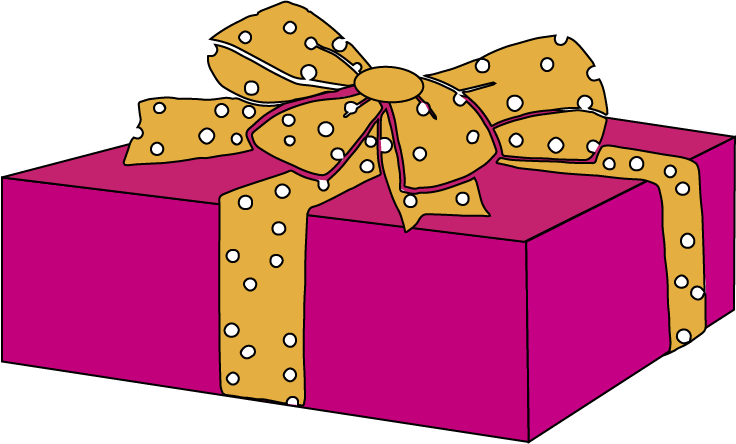 The chocolates in this box either have red or blue wrappers. 
For every two red chocolates, there is one blue chocolate.
Draw a possible number of chocolates in the box.
If there are 10 red chocolates, how many blue chocolates are there?
If there are 10 blue chocolates, how many red chocolates are there?
Is it possible for there to be 10 chocolates in total? Why or why not?
There are 10 more red chocolates than blue. How many are there in total?
How would your answers for b) to e) change if the number was 12 instead of 10?
[Speaker Notes: This slide is animated. Each question will appear separately so you can choose the pace at which to work with your class. 

Answers
a) Any valid pair of numbers, where the number of red is twice the number of blue (and the total number of chocolates is therefore a multiple of three).
b) Five blue chocolates.
c) Twenty red chocolates.
d) No, as 10 is not a multiple of three. Every two red needs one blue, meaning that chocolates are ‘added’ in groups of three.
e) 30 chocolates (20 red, 10 blue).

? b) Six blue chocolates; c) 24 red chocolates; d) Yes, as 12 is a multiple of three and there could therefore be 8 red and four blue; e) 36 chocolates (24 red, 12 blue)

Suggested questioning
What do you notice about everyone’s answers to part a? What is the same about all of these values?
What is the same/different about parts __ and __?
In which situation will there be the most chocolates in total?
Which of these questions did you find easiest? Why?

Things to think about
Activity F is identical to Checkpoint 25, but presents the relationship between the parts in words rather than using ratio notation. Use this as an alternative if students are entirely unfamiliar with the notation. (This is possible, as it is only mentioned in non-statutory guidance for Year 6). This will allow you to still assess the understanding of the relationship through the rest of the questions. See the Guidance slide for Checkpoint 25 for more information.]
Activity G: Photographs
On a standard photo, the ratio of the length of the short side to the length of the long side is 2:3. 
Which of these could be standard photographs?
E
D
3 cm
7 inches
C
A
4.5 cm
B
100 mm
33 cm
36 cm
5 inches
60 mm
10 cm
F
21 cm
15 cm
30 mm
24 cm
G
2 cm
How could you change one measurement of any of the photos so that they were standard photographs?
Printable resources
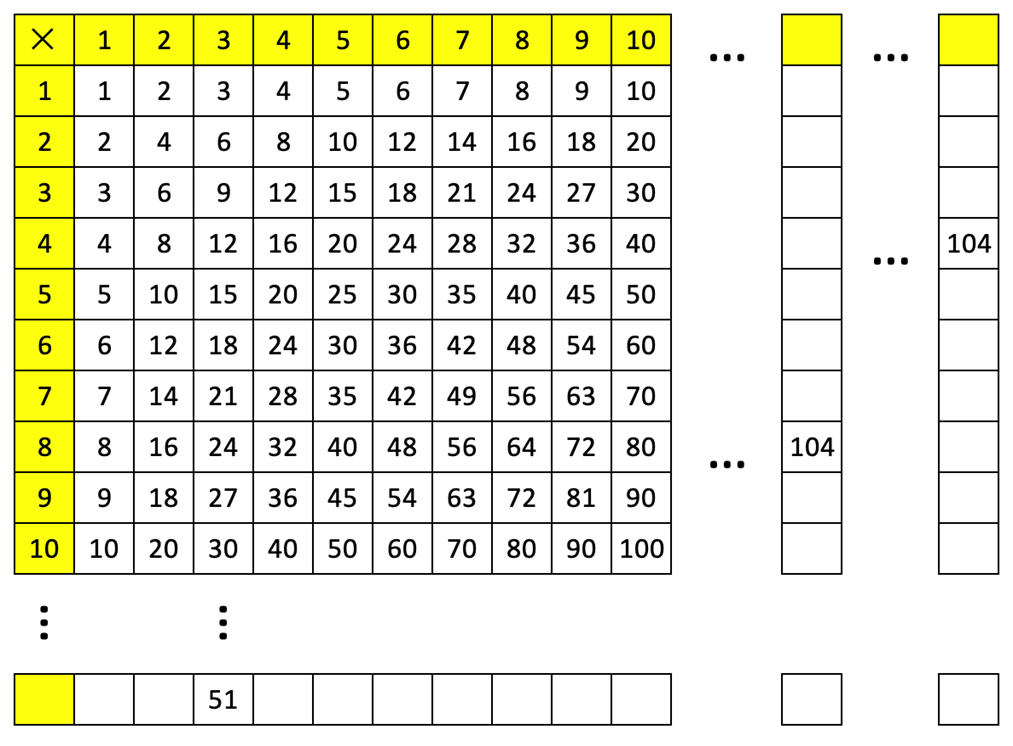 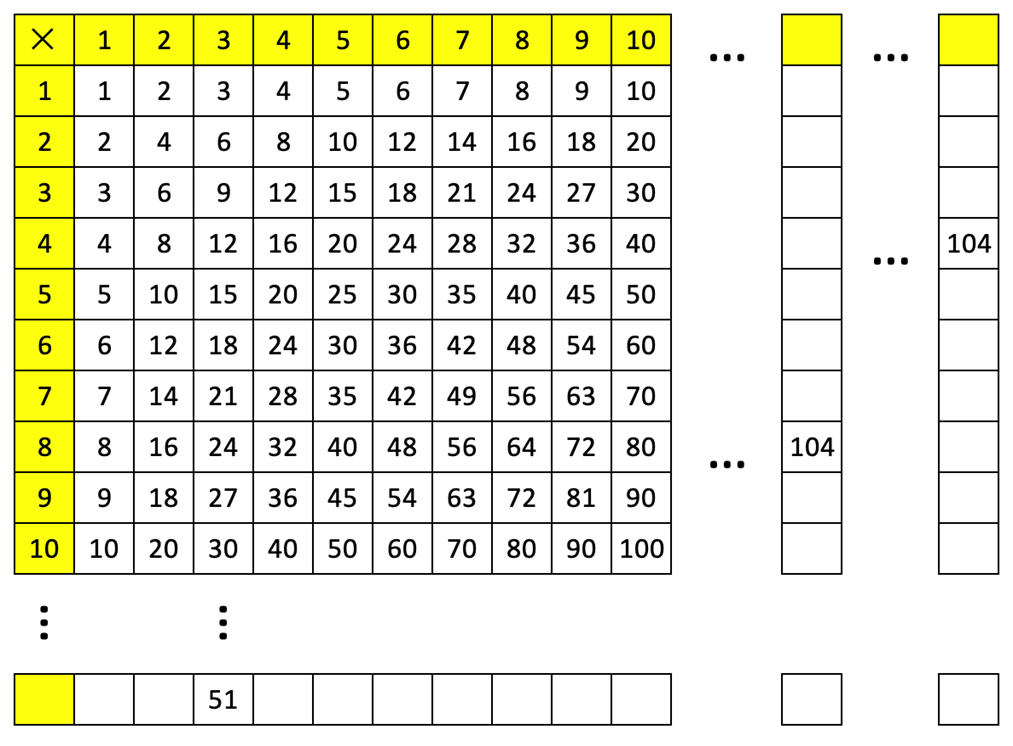 [Speaker Notes: This printable resource (two per page) is for use with Checkpoint 2.]
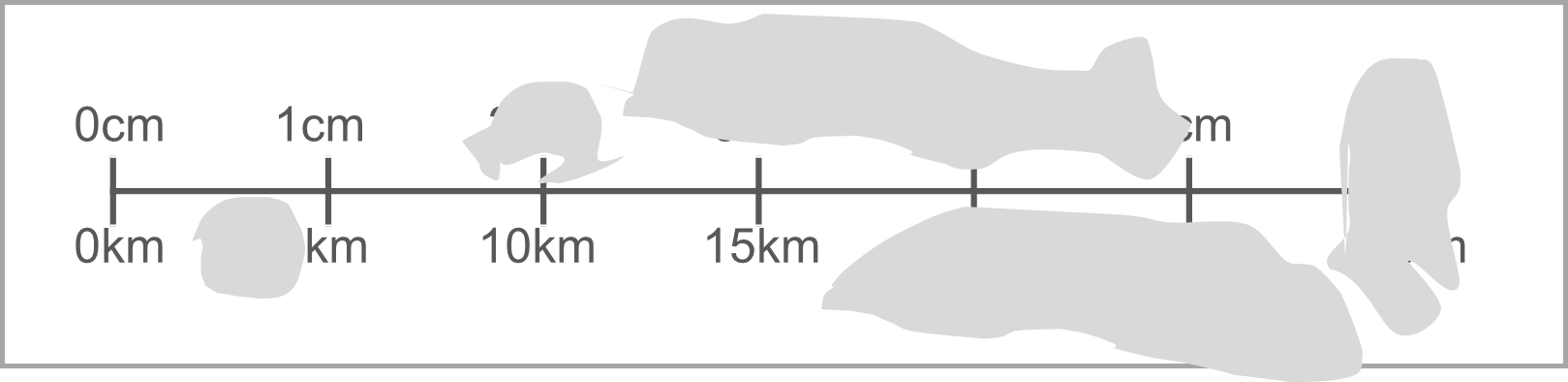 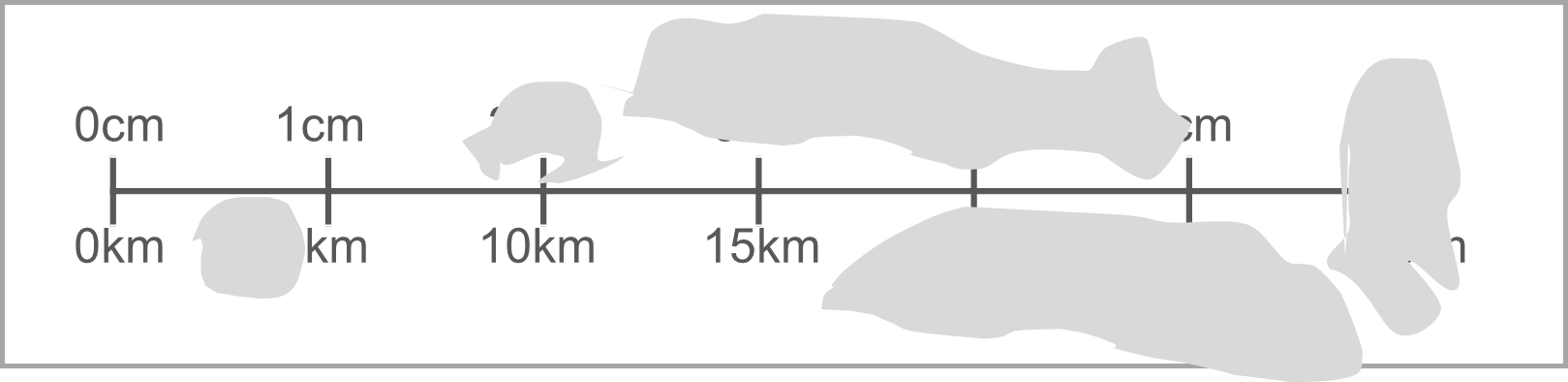 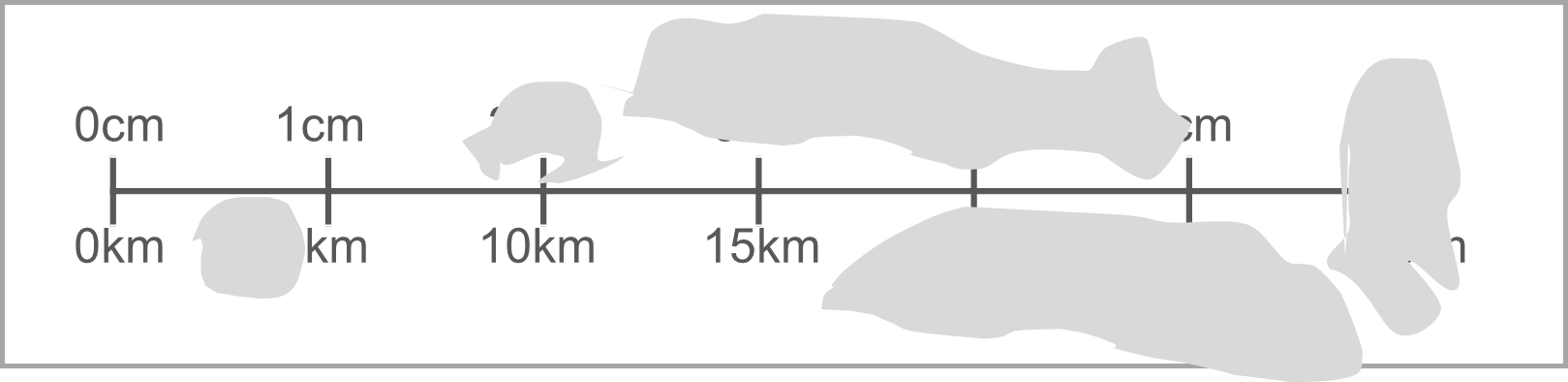 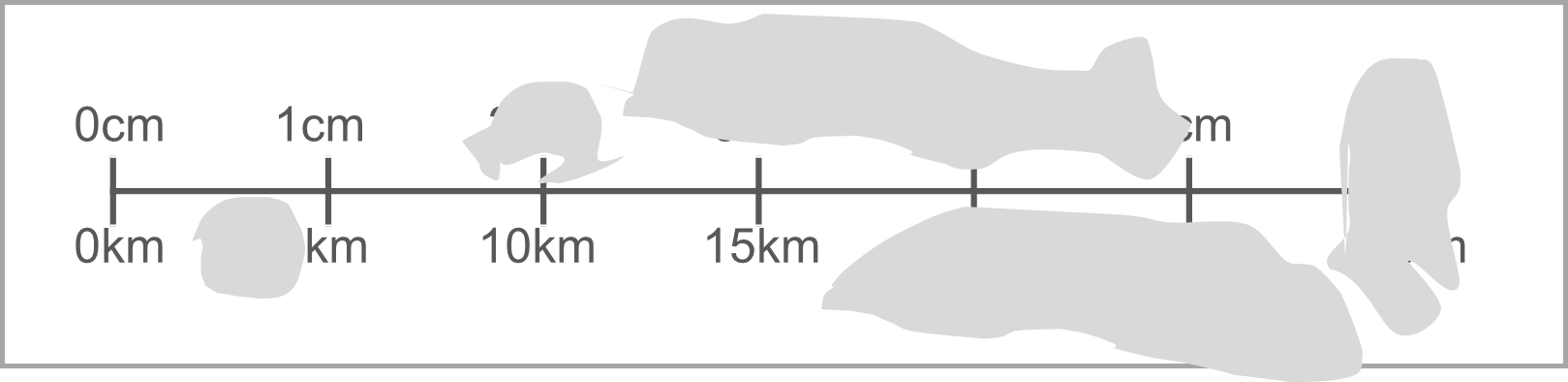 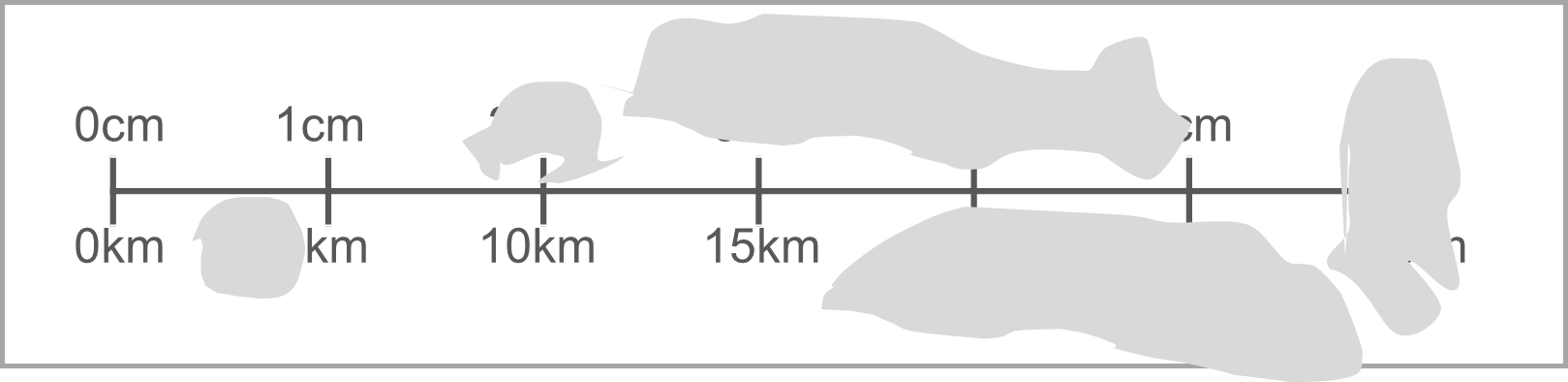 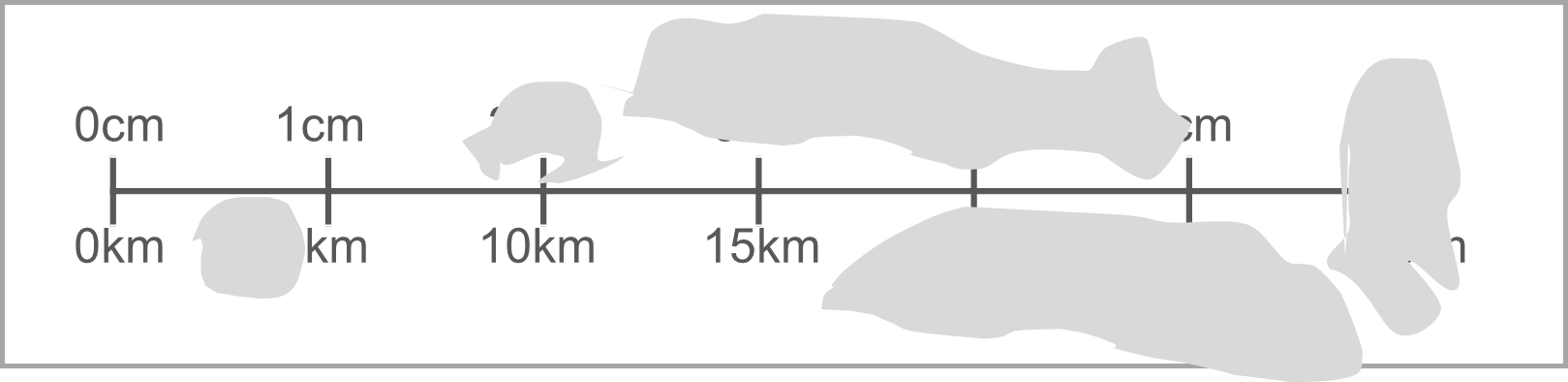 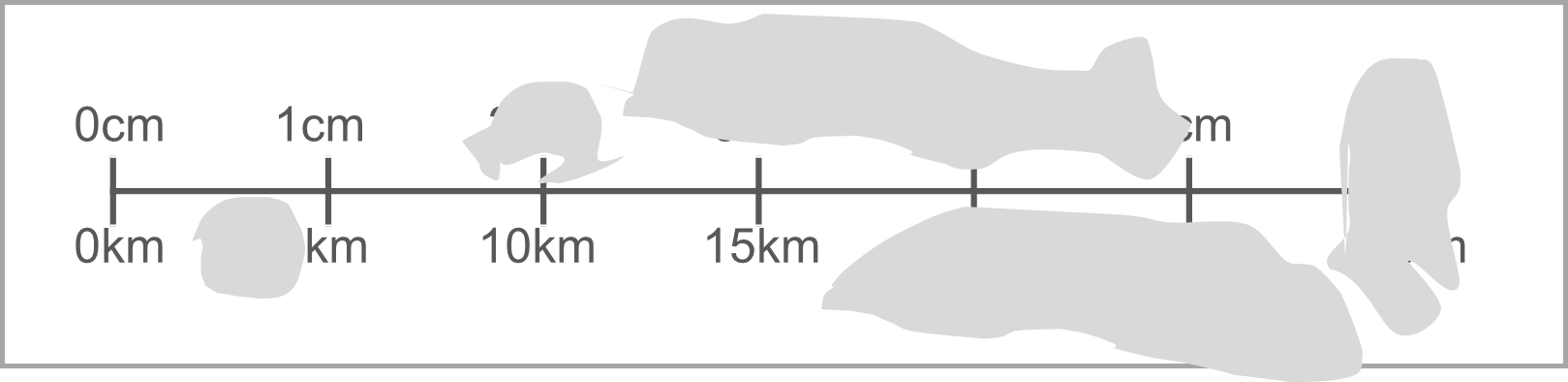 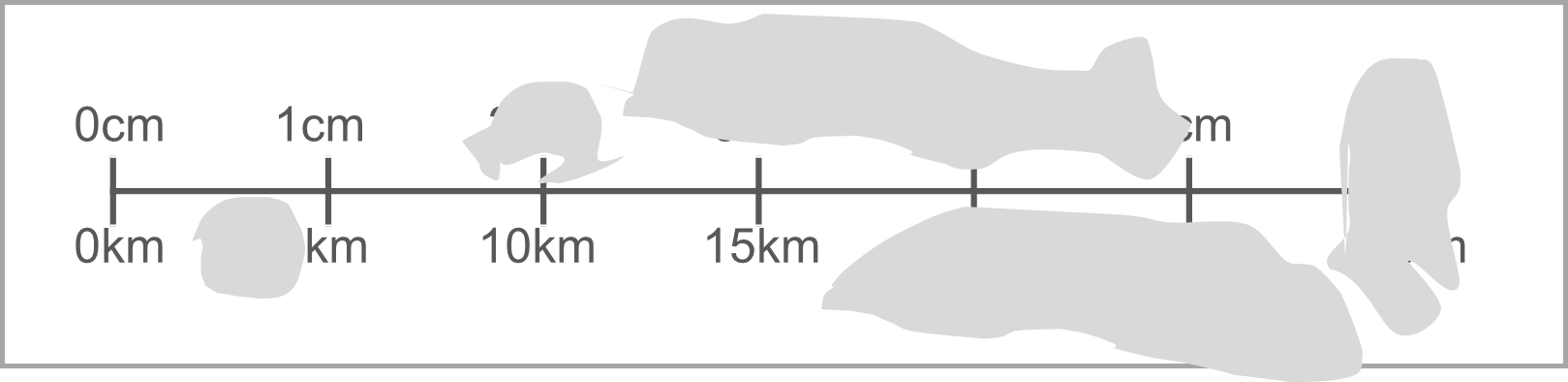 [Speaker Notes: This printable resource is for use with Checkpoint 6.]
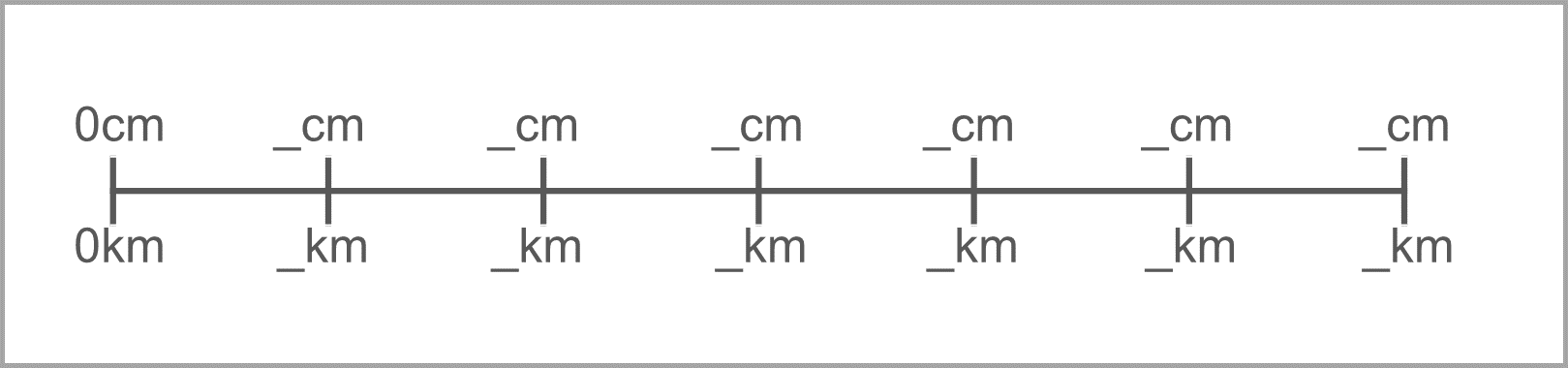 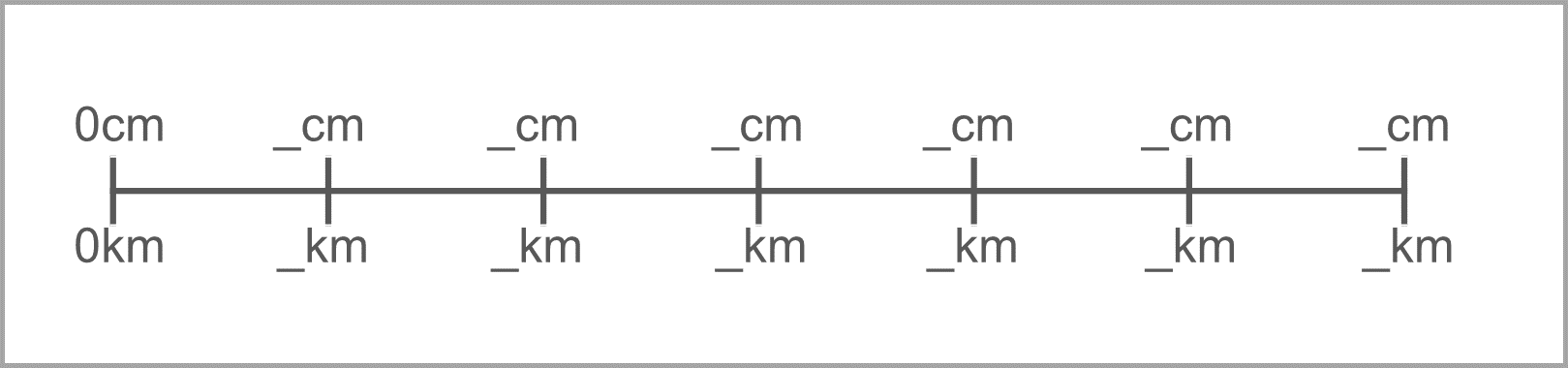 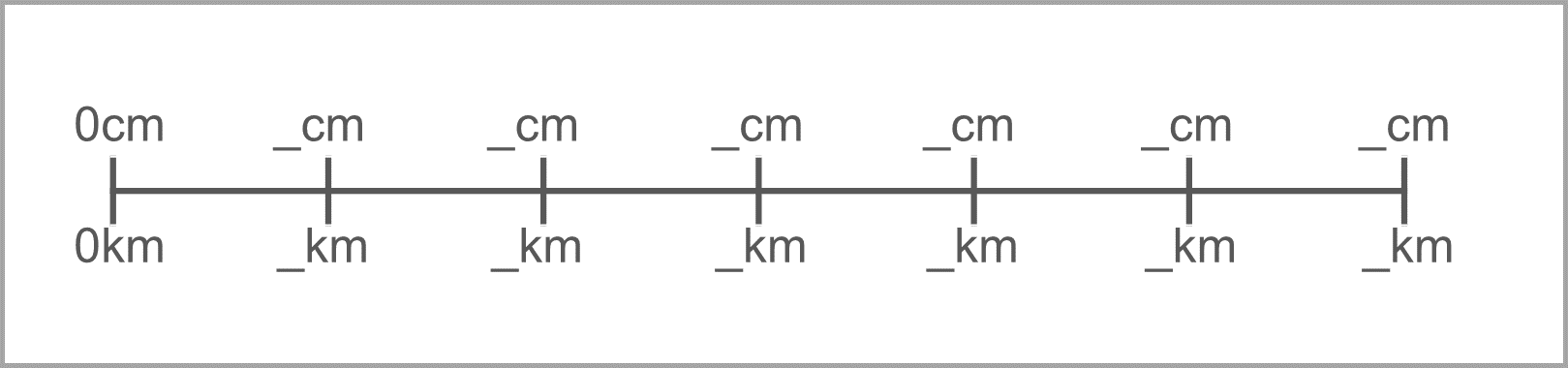 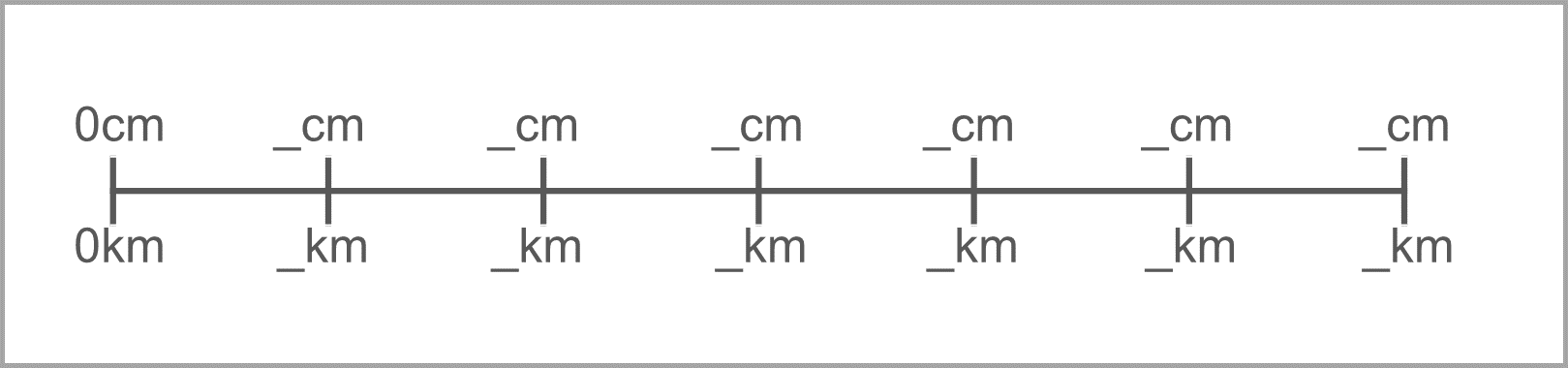 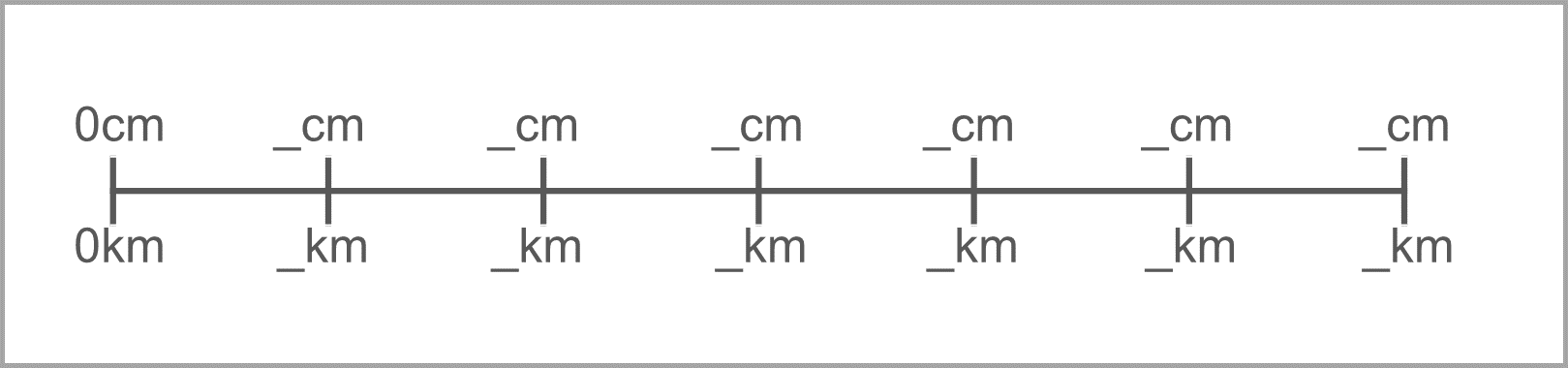 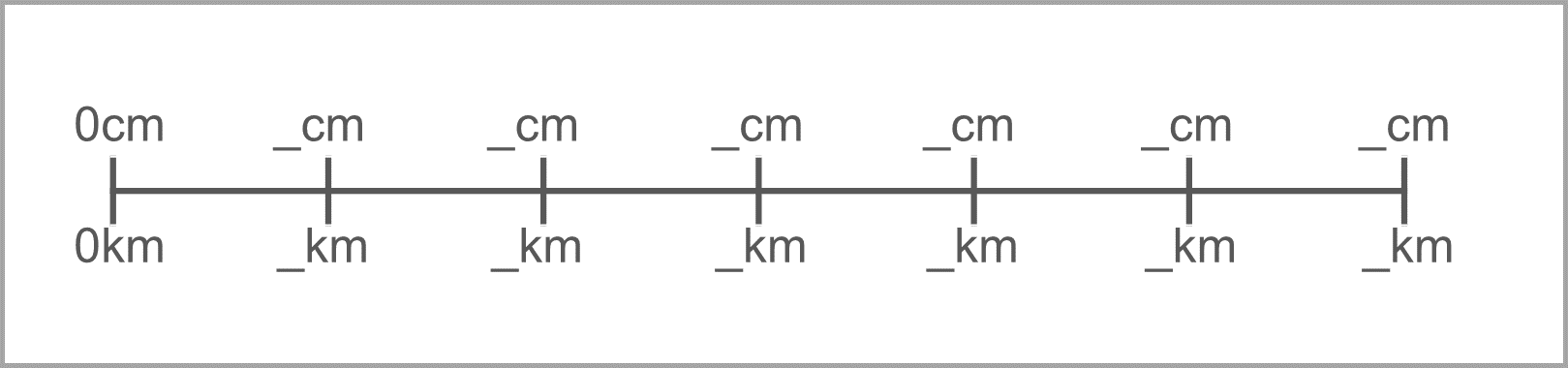 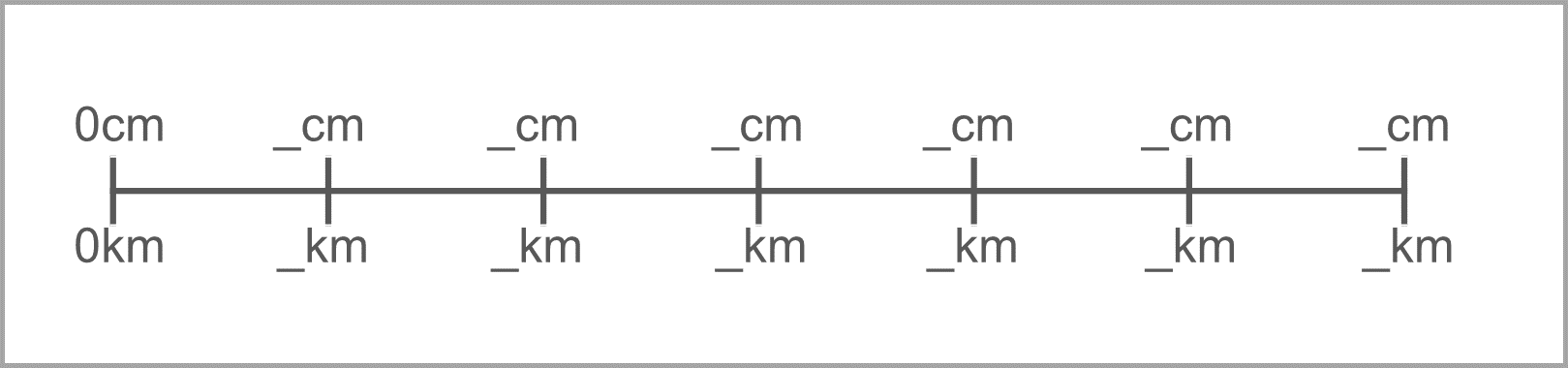 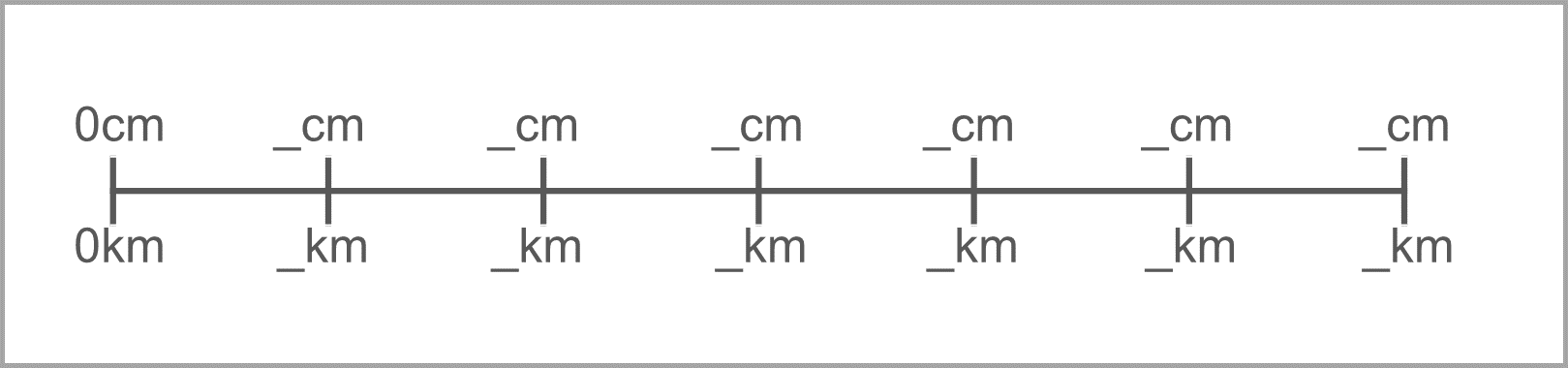 [Speaker Notes: This blank printable resource could be used to adapt Checkpoint 6 with more challenging values.]
= 15
a)
b)
= 15
d)
c)
= 15
e)
f)
h)
= 15
g)
[Speaker Notes: These bar models are for use with Checkpoint 15.]
Match the bar model to the question. 
Then use the bar model to help you answer the question.
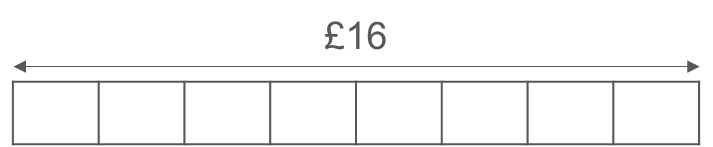 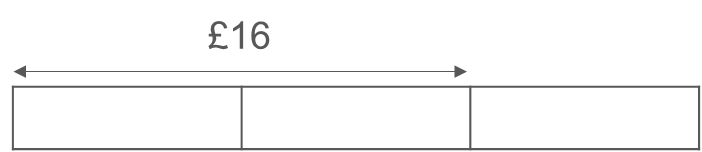 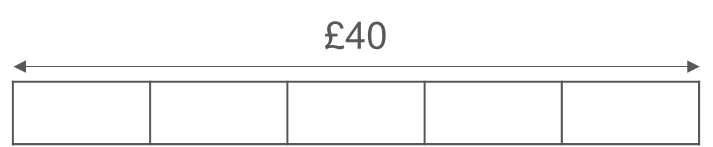 Nishma earns £40 from dog walking, and saves £16. What fraction of her earnings does she save?
Which of the three bar models might help you to answer this question?
[Speaker Notes: These tables are for use with Checkpoint 21.]
a)
0
1
2
b)
0
c)
0
10
d)
0
e)
0
f)
0
[Speaker Notes: This printable resource is for use with Additional activity D.]